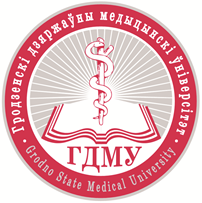 Развитиеармрестлинга в ГрГМУ
Спортивный клуб «Медик» 
2017 – 2023 годы
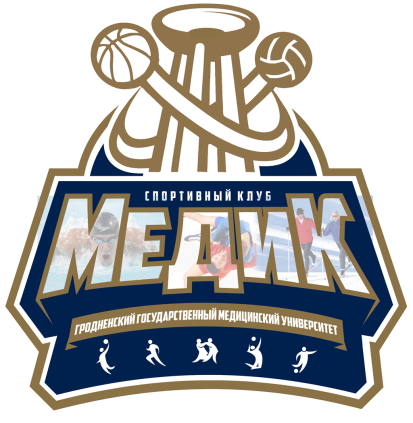 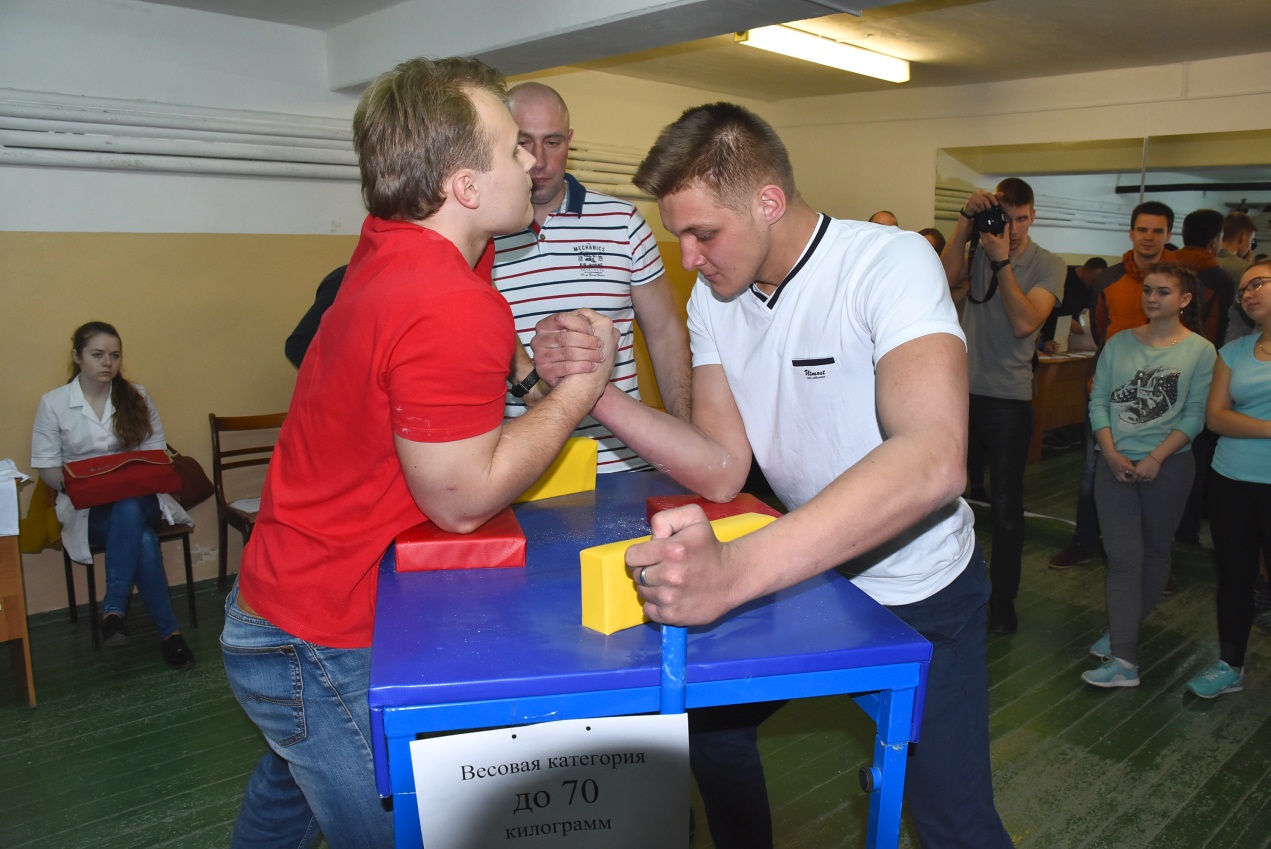 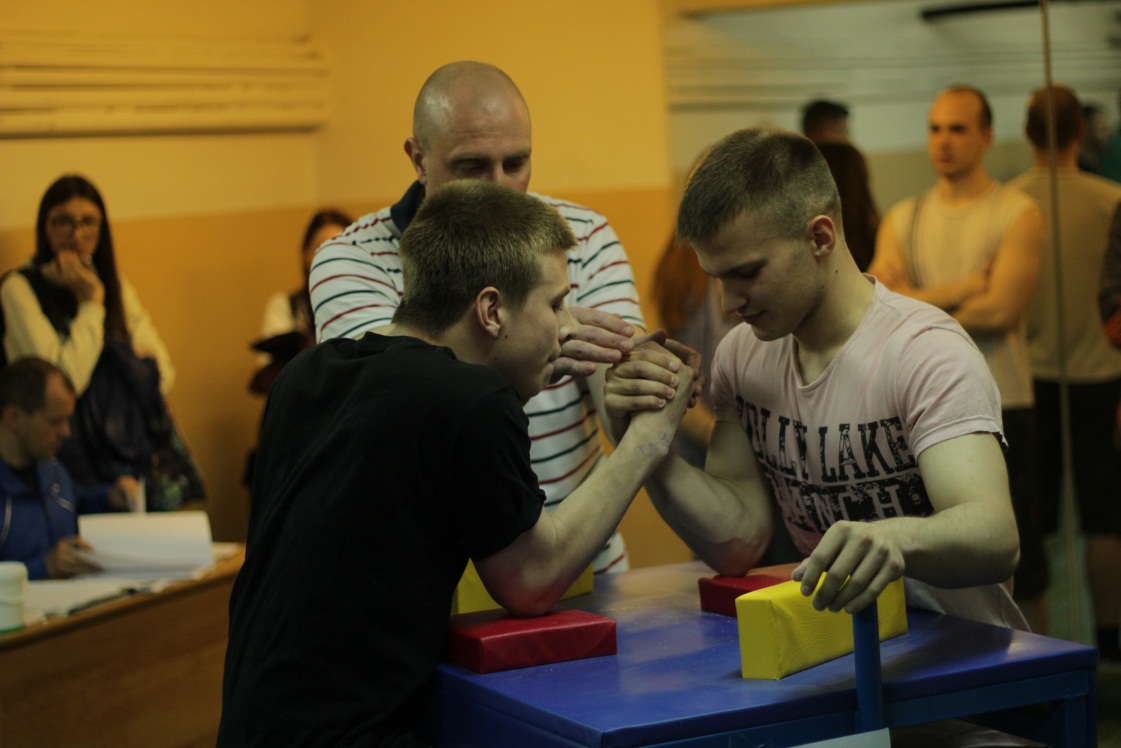 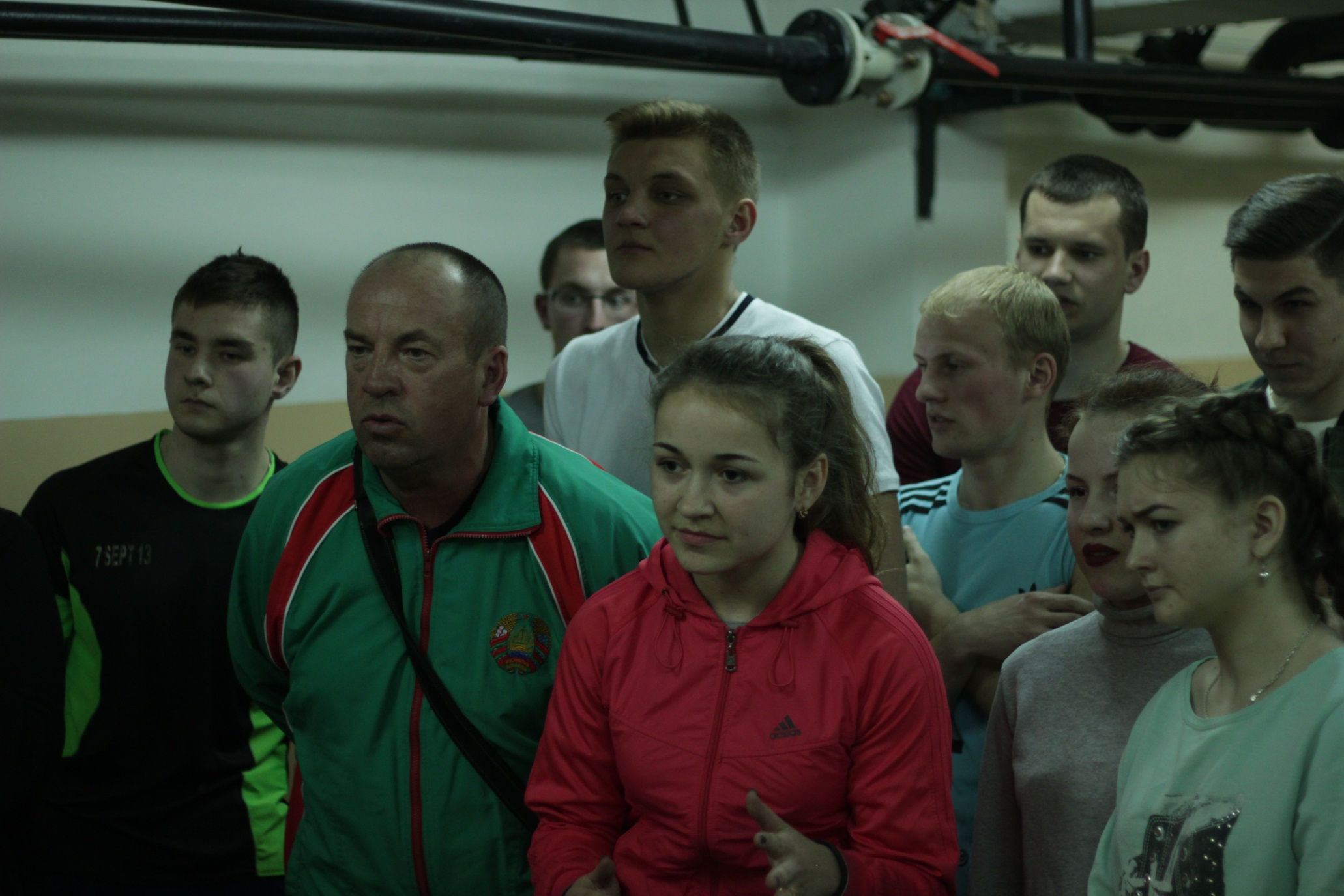 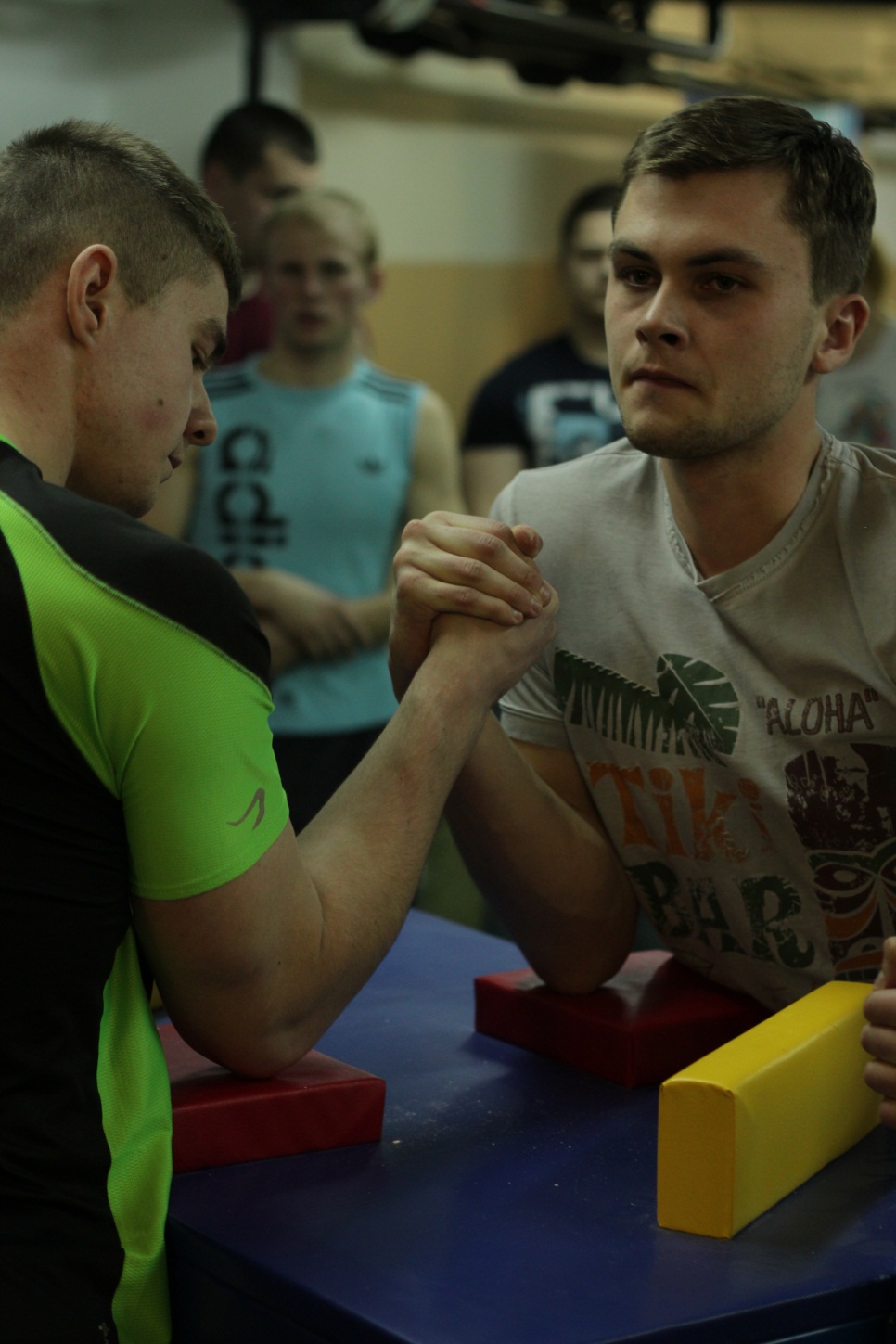 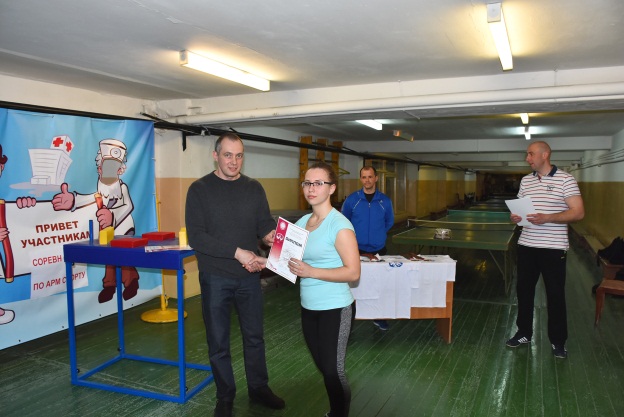 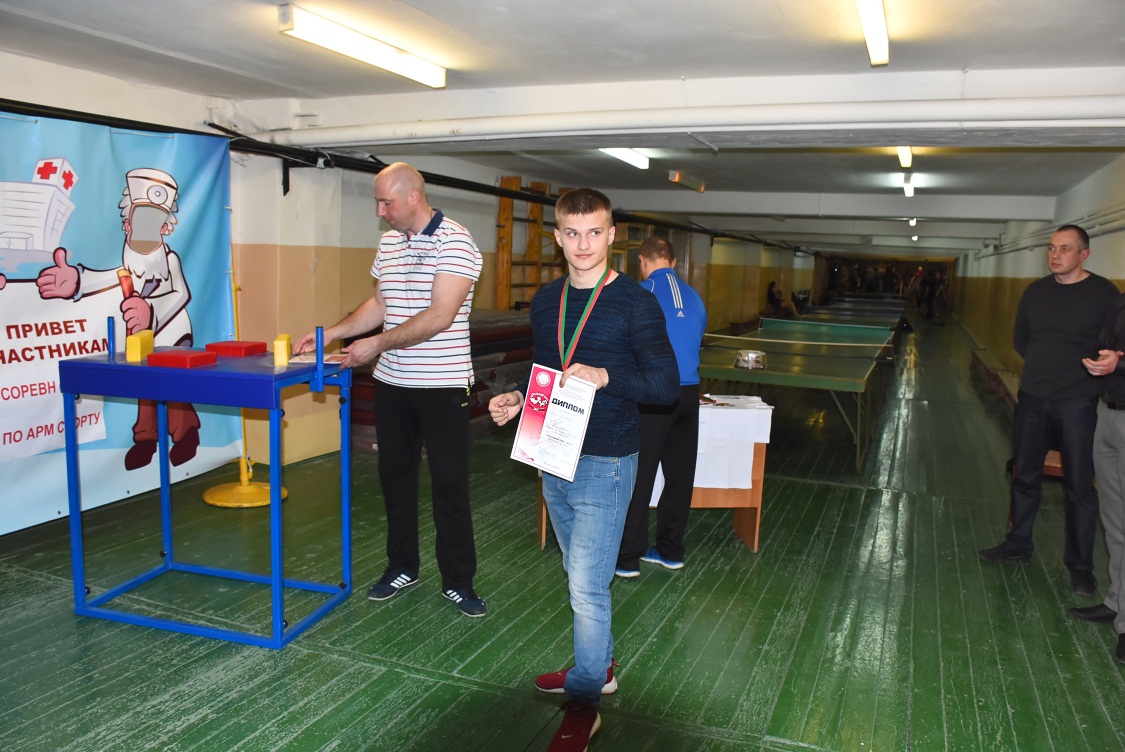 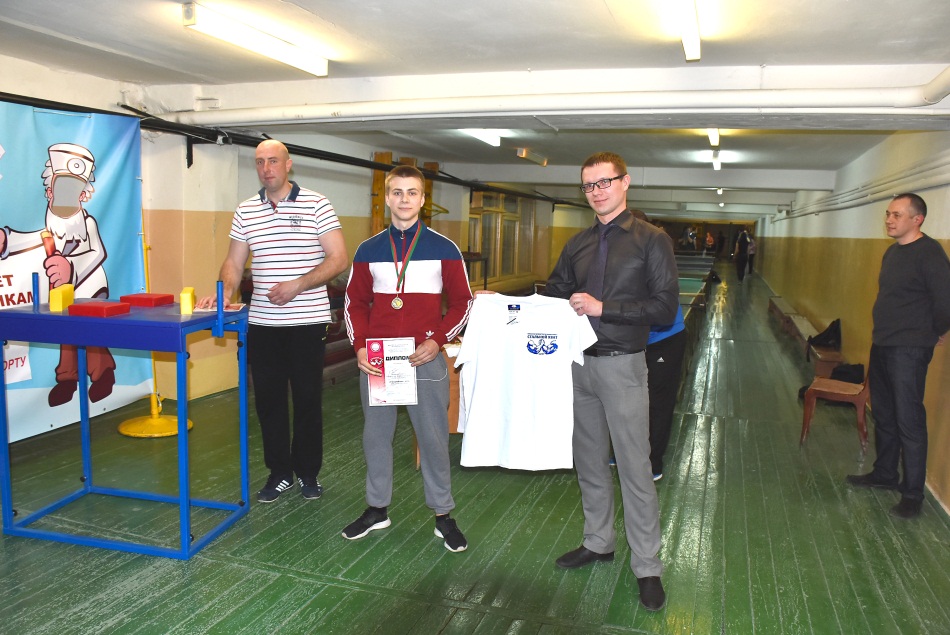 Морозик Адам Александрович
Нечай Дмитрий Владимирович
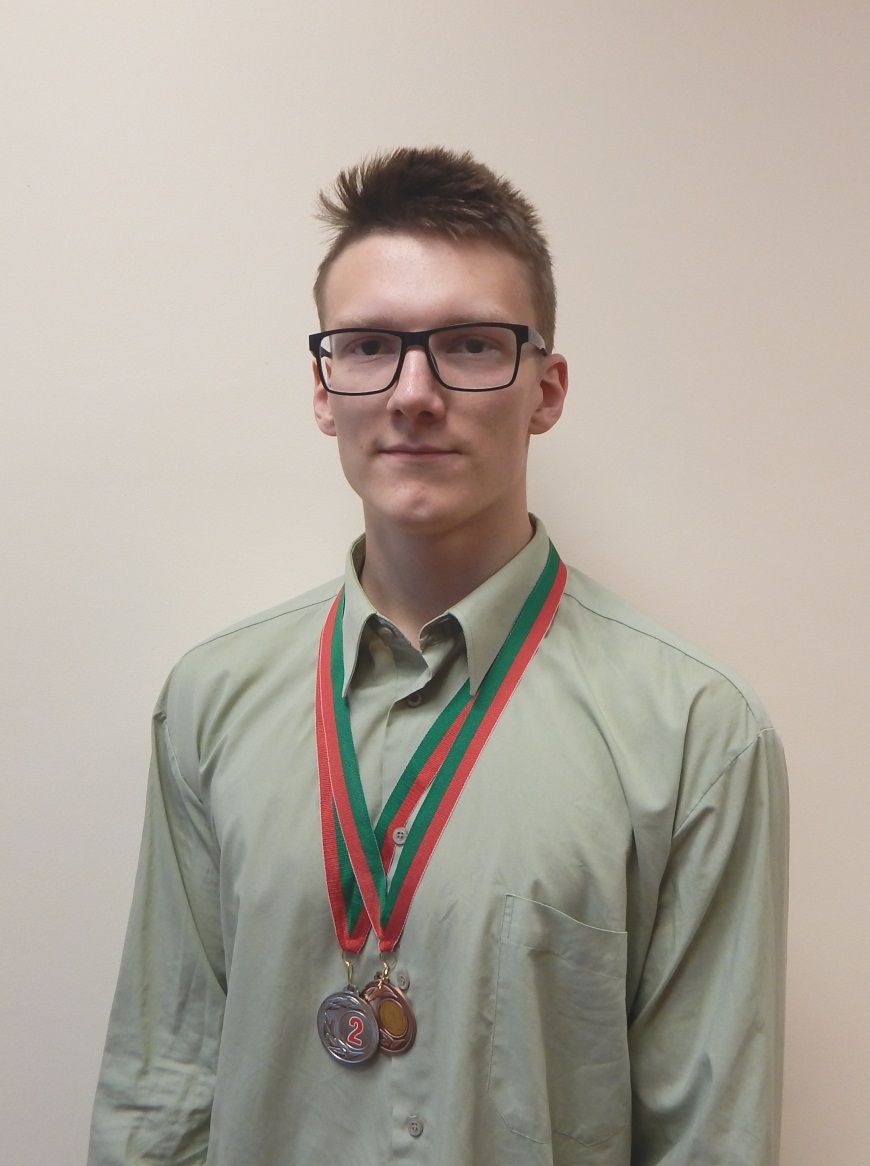 2018 год  Республиканская универсиада КМСы по армспорту
Буденная Екатерина Алексеевна
Казак Александр Николаевич
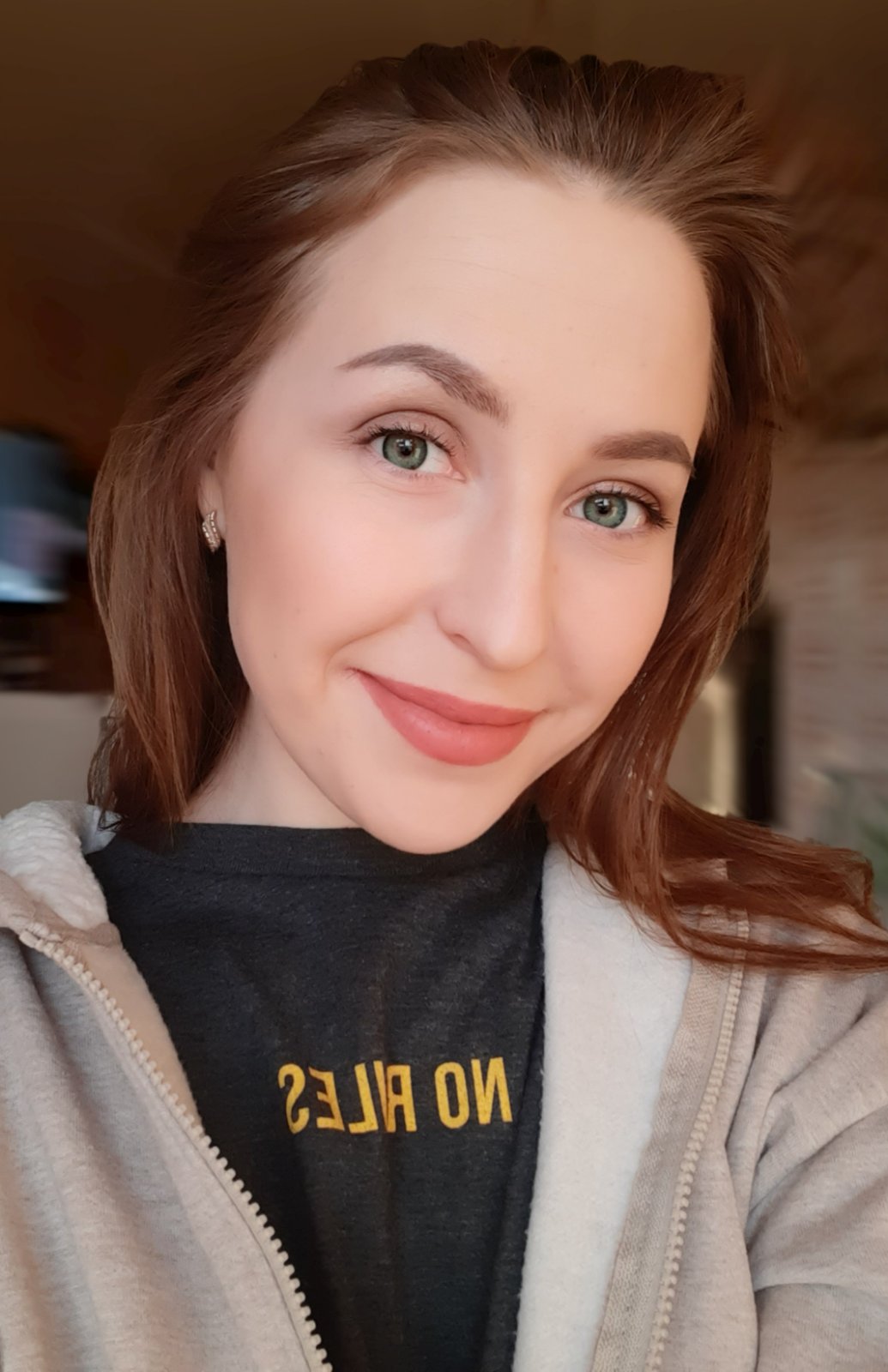 2018 год Республиканская универсиада I разряд по армспорту
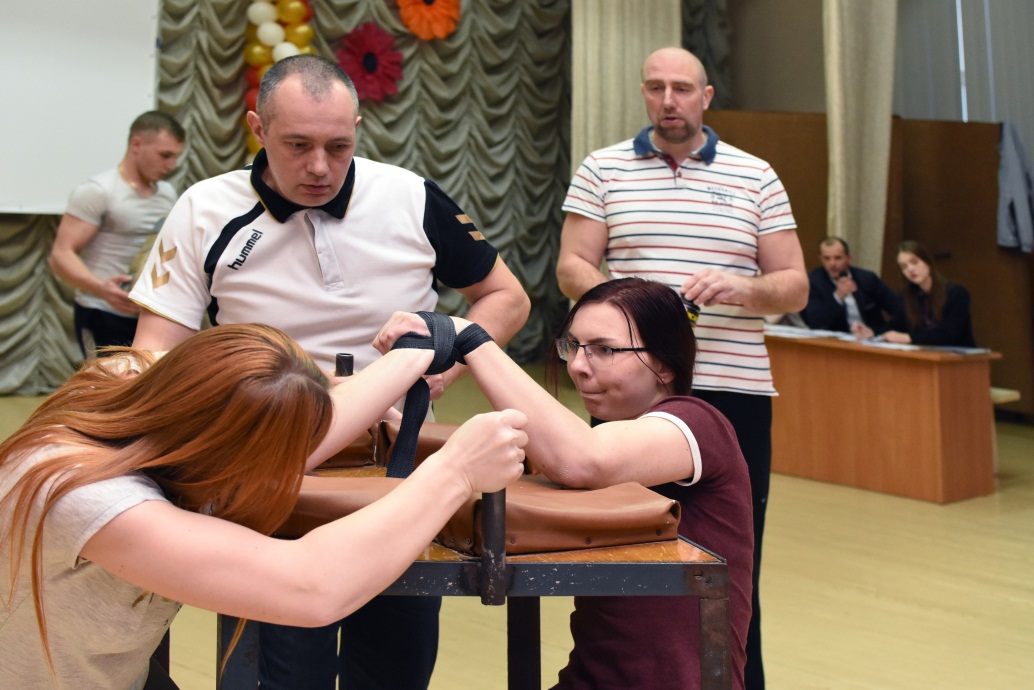 2017 год
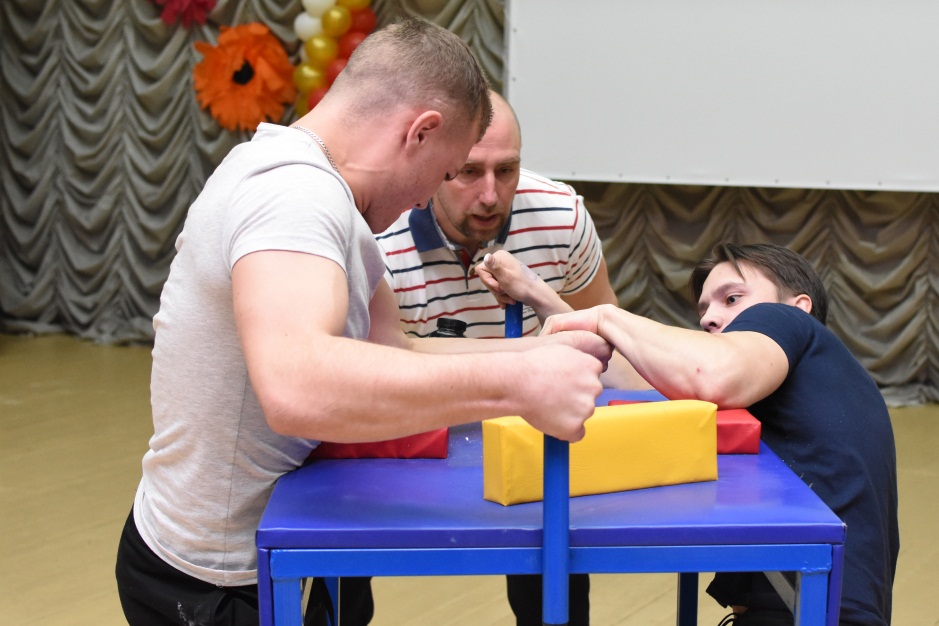 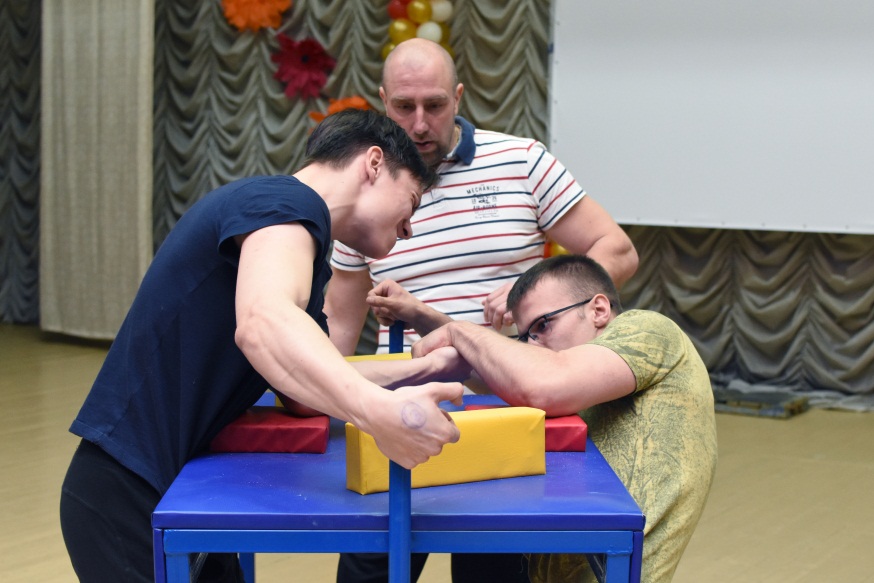 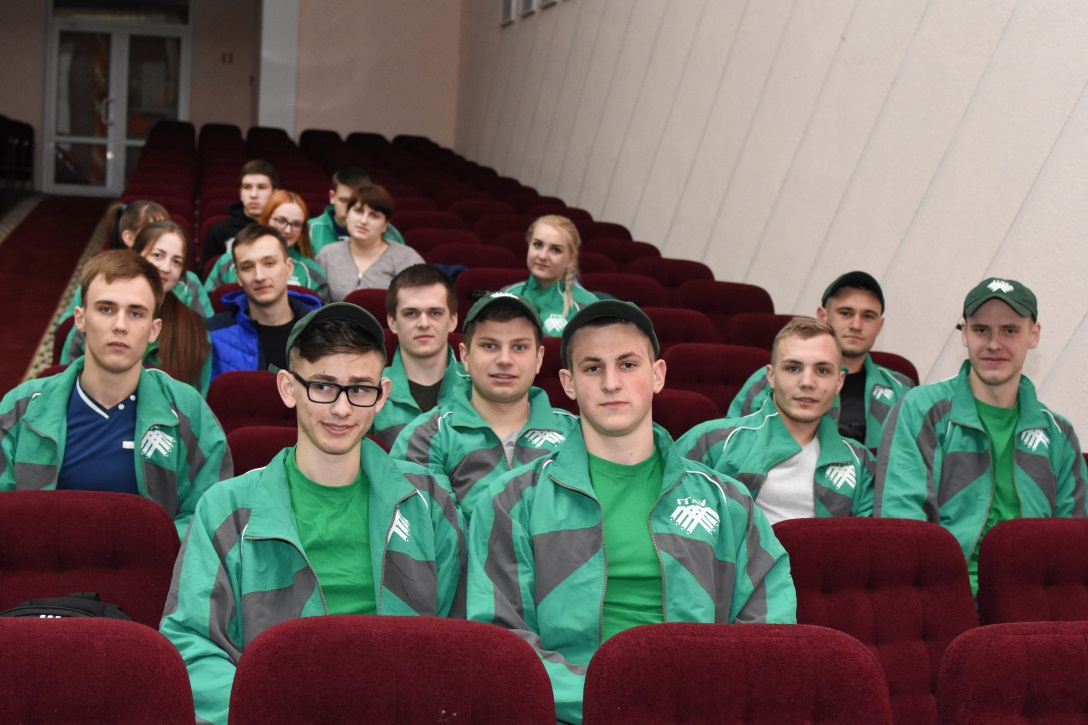 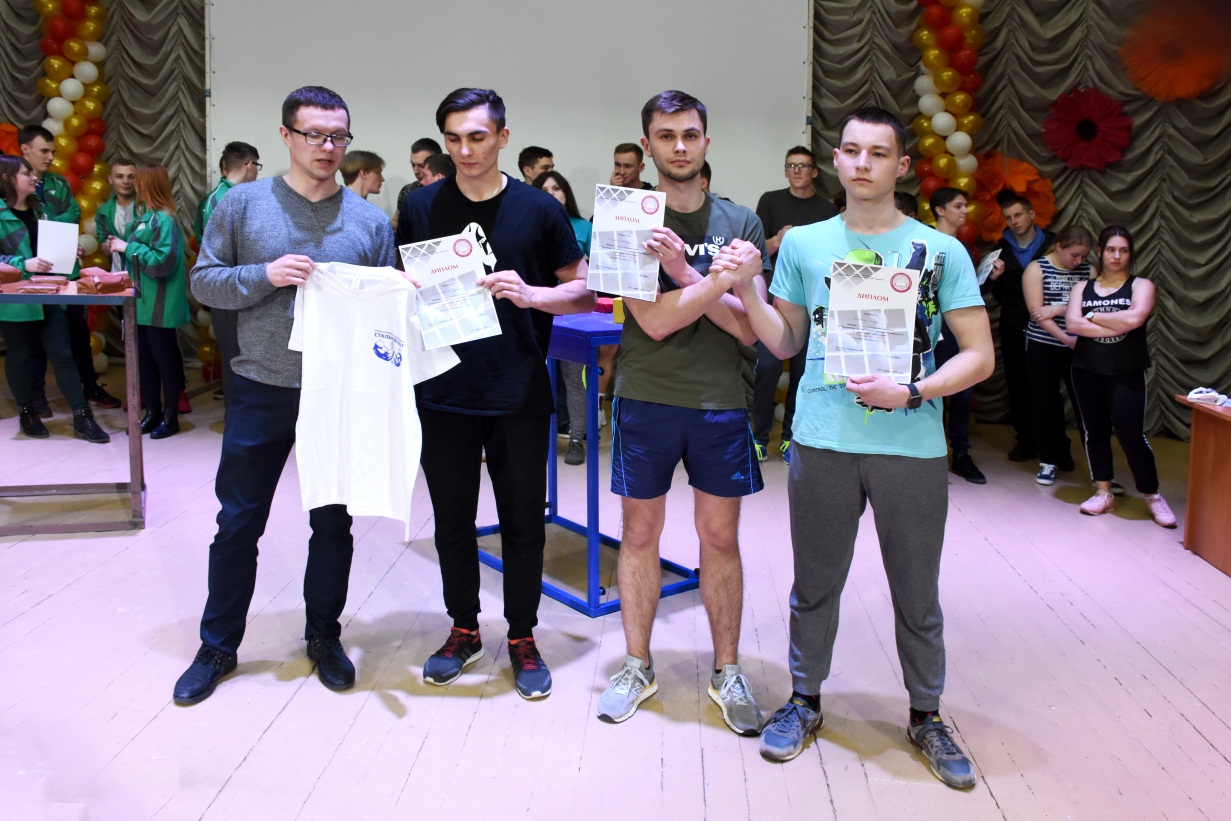 2018 год
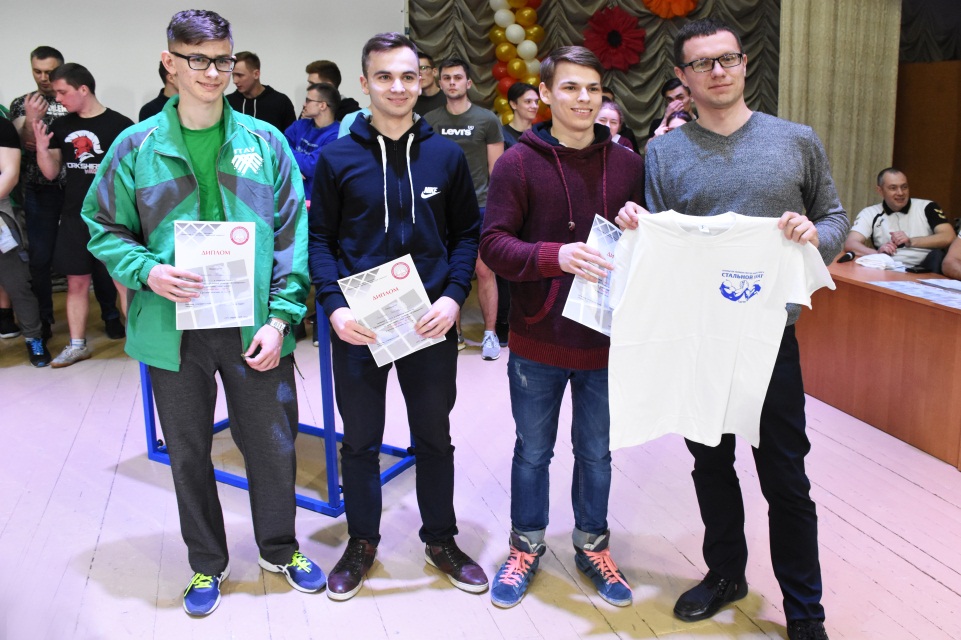 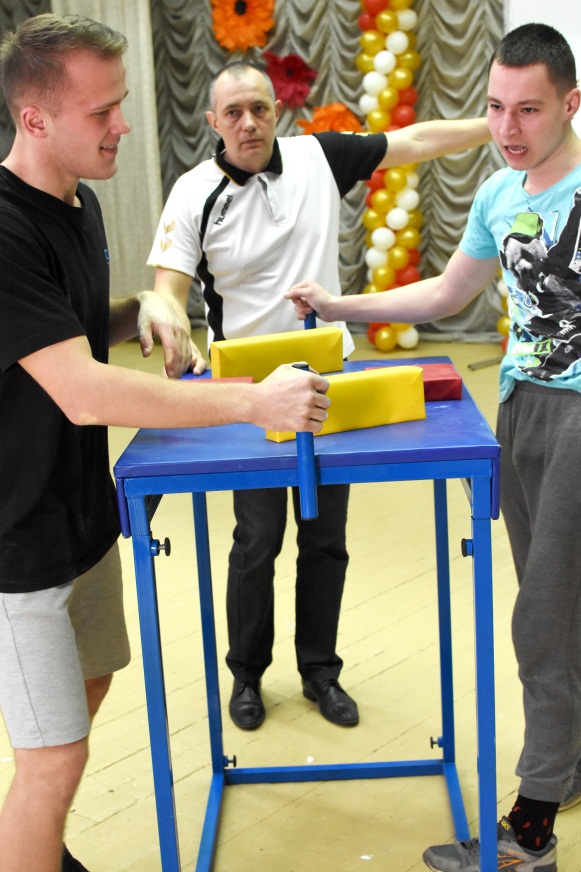 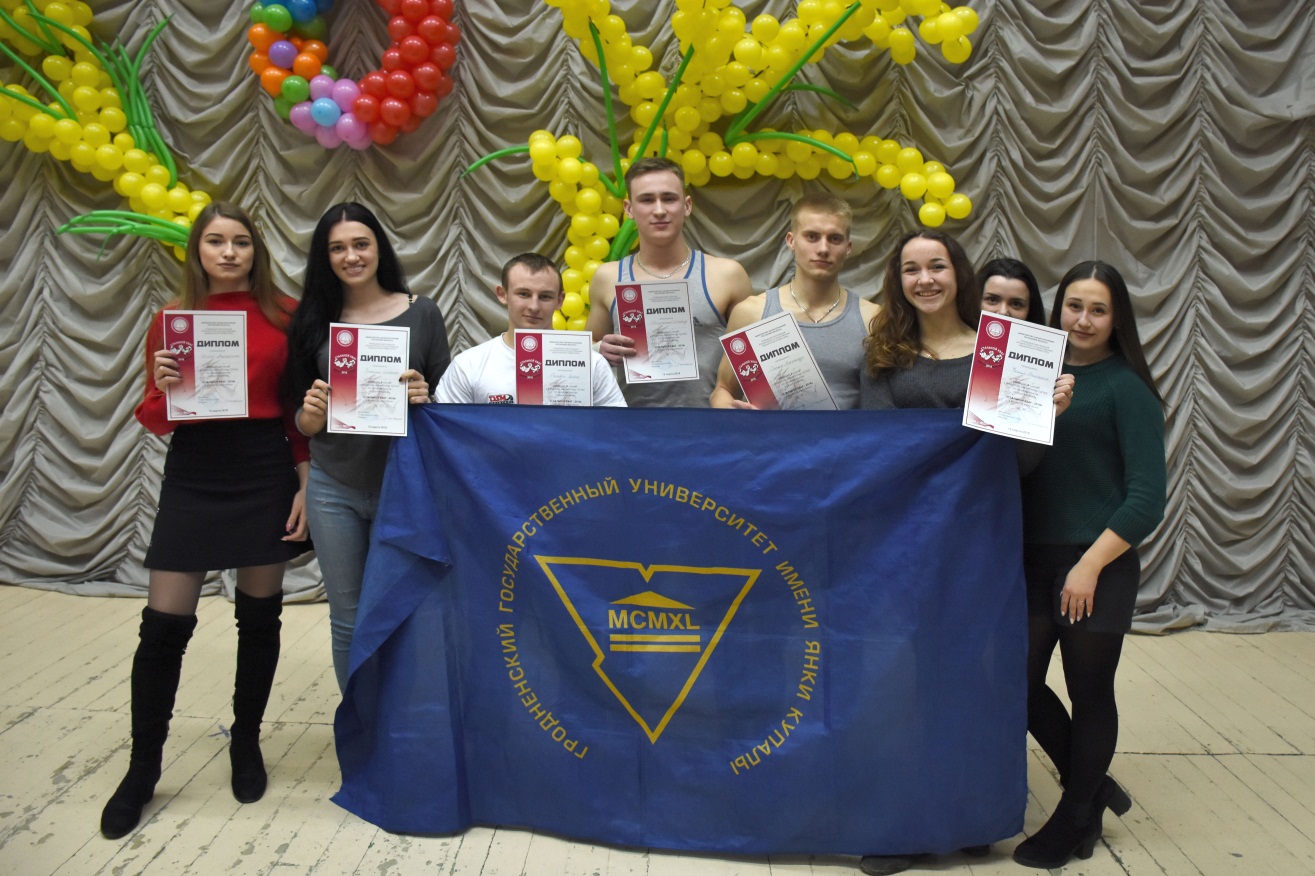 2018 год
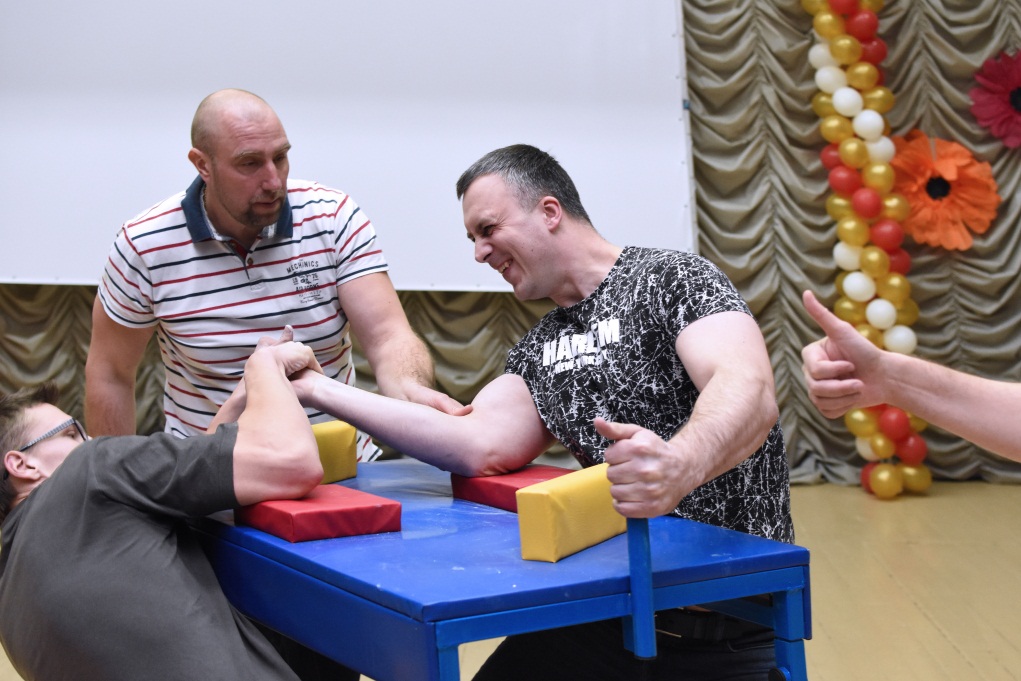 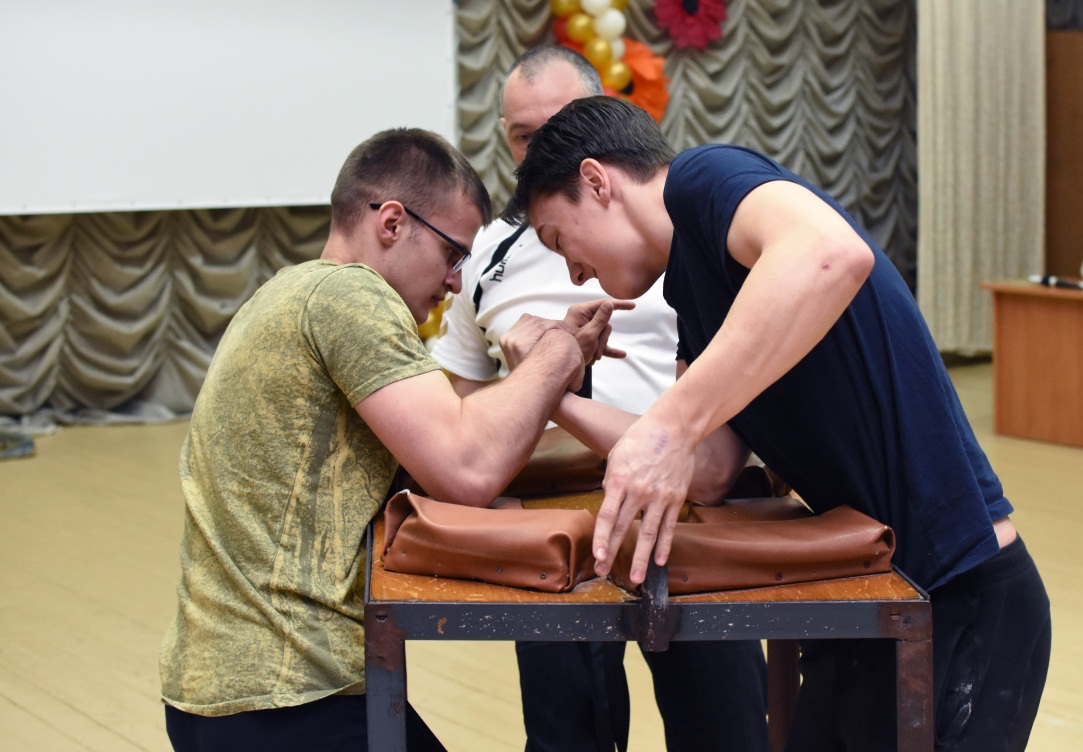 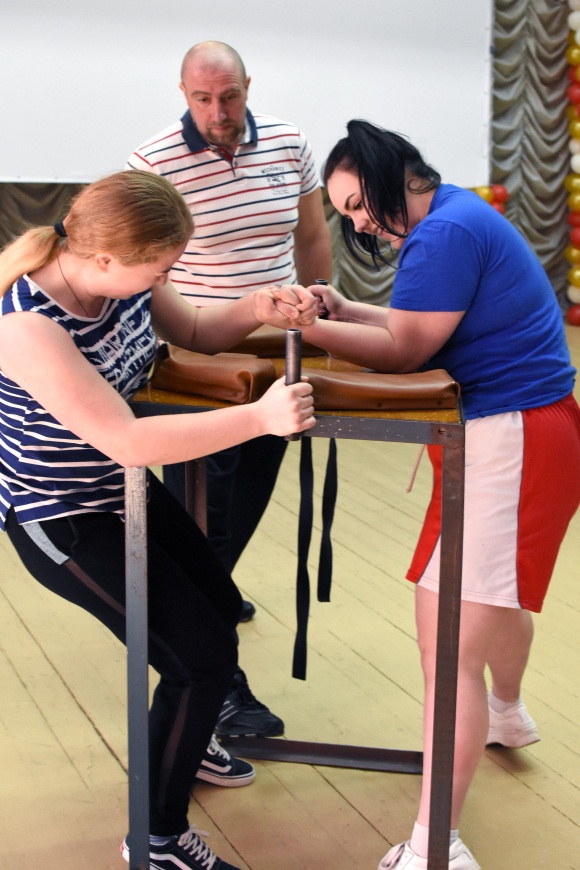 2018 ГОД
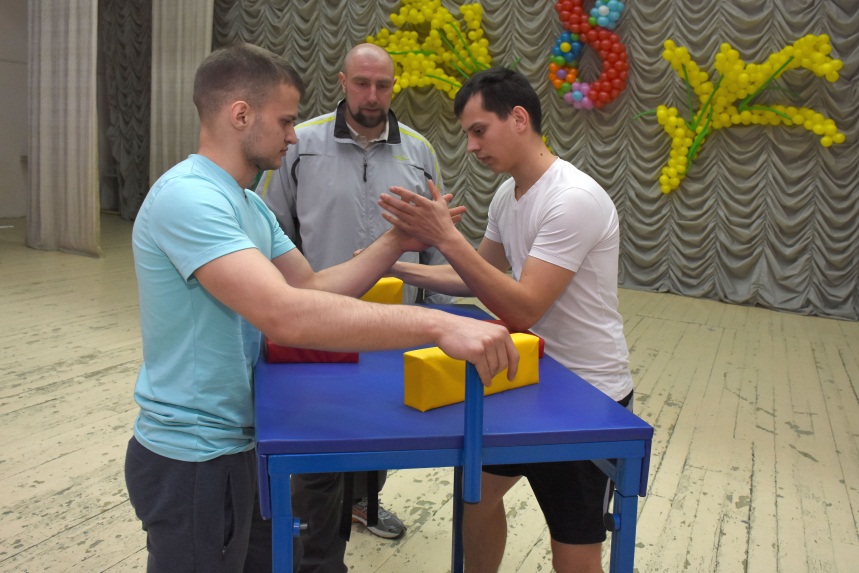 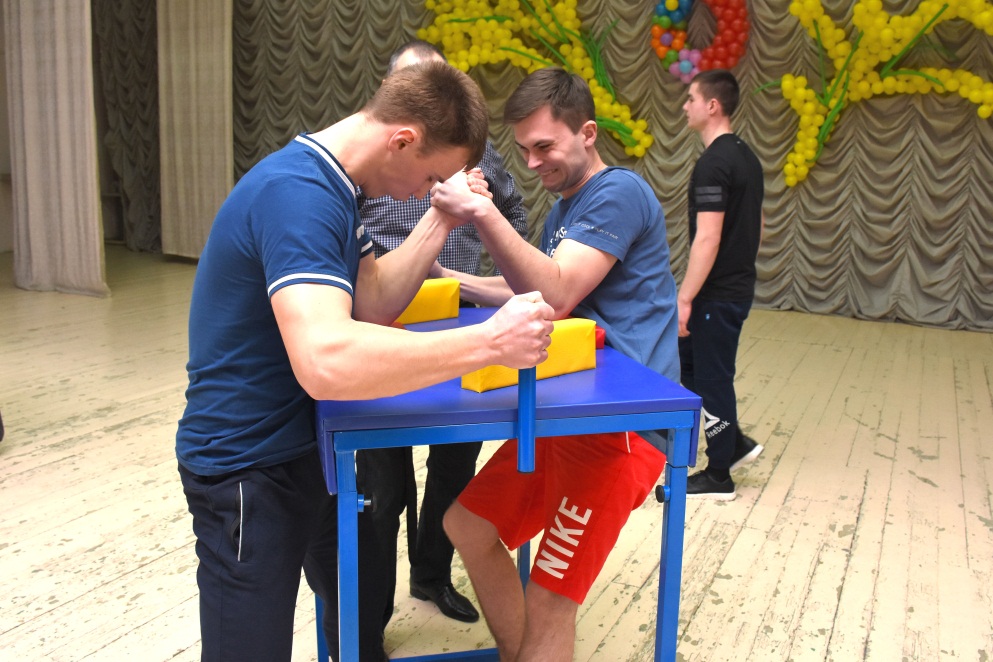 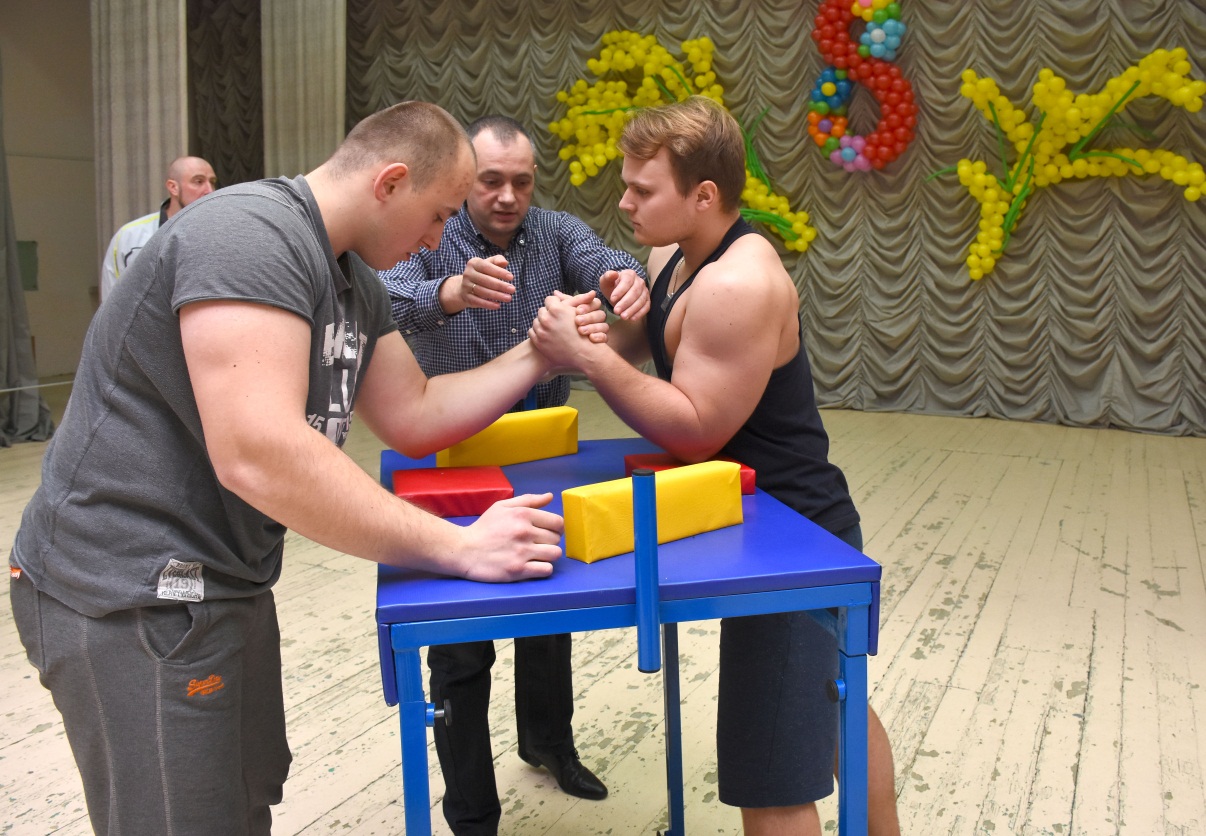 2018 год
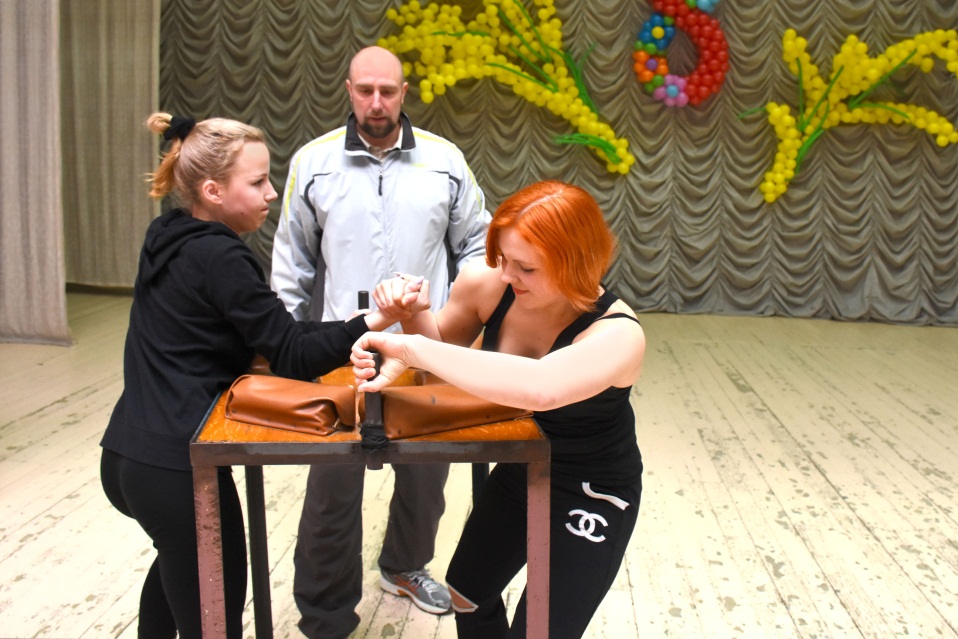 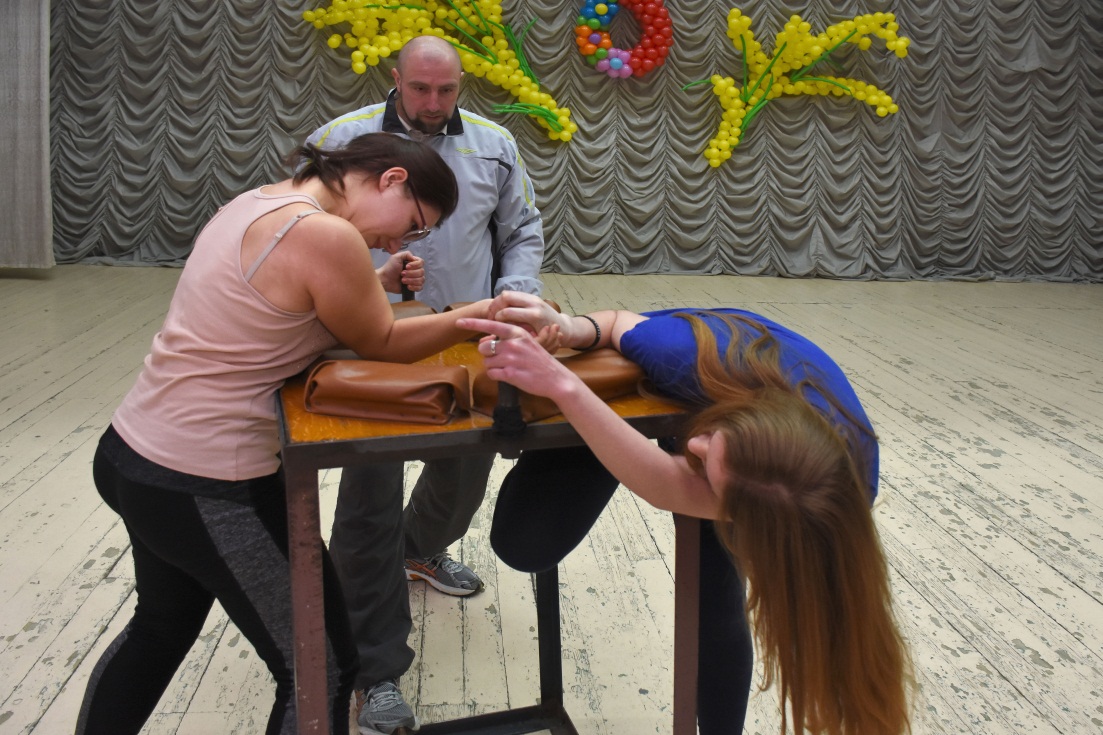 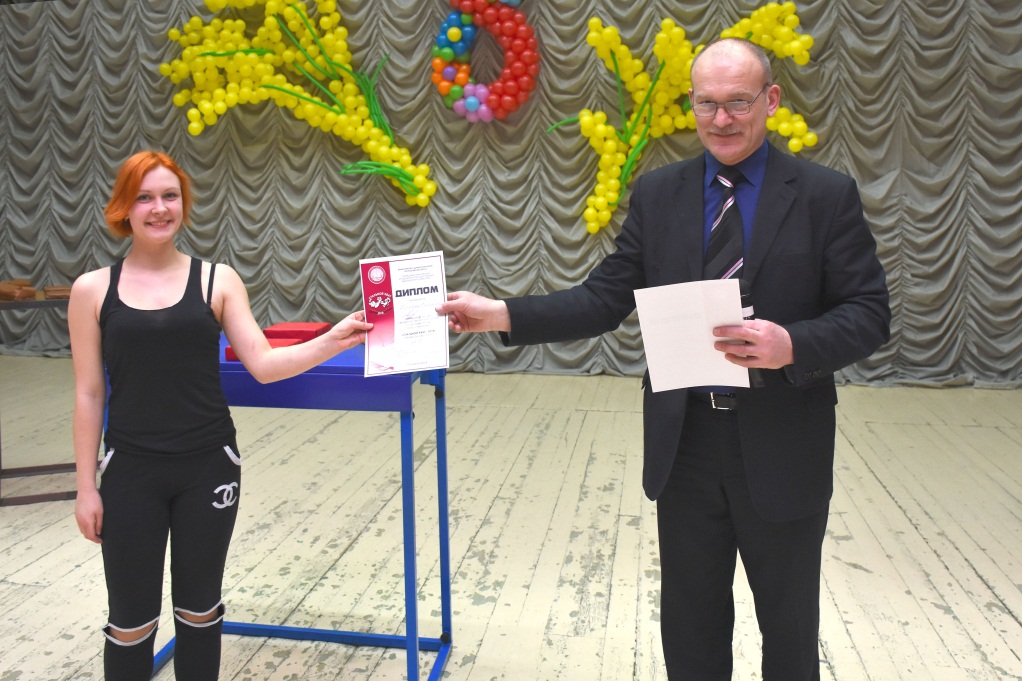 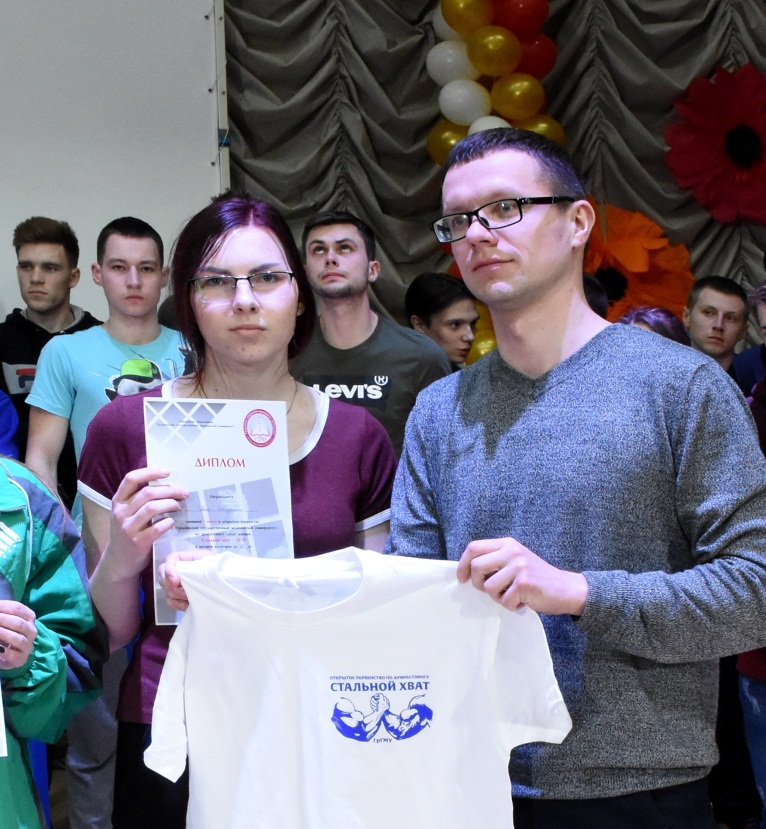 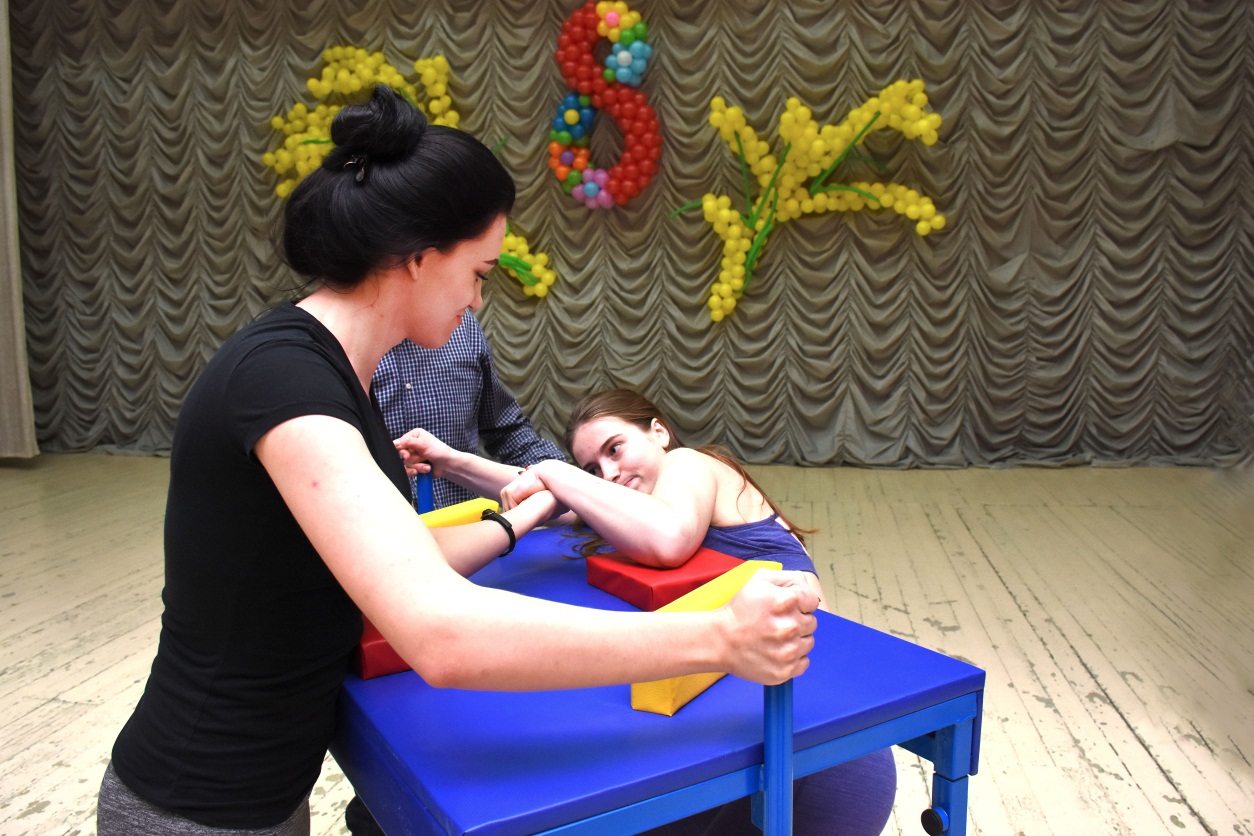 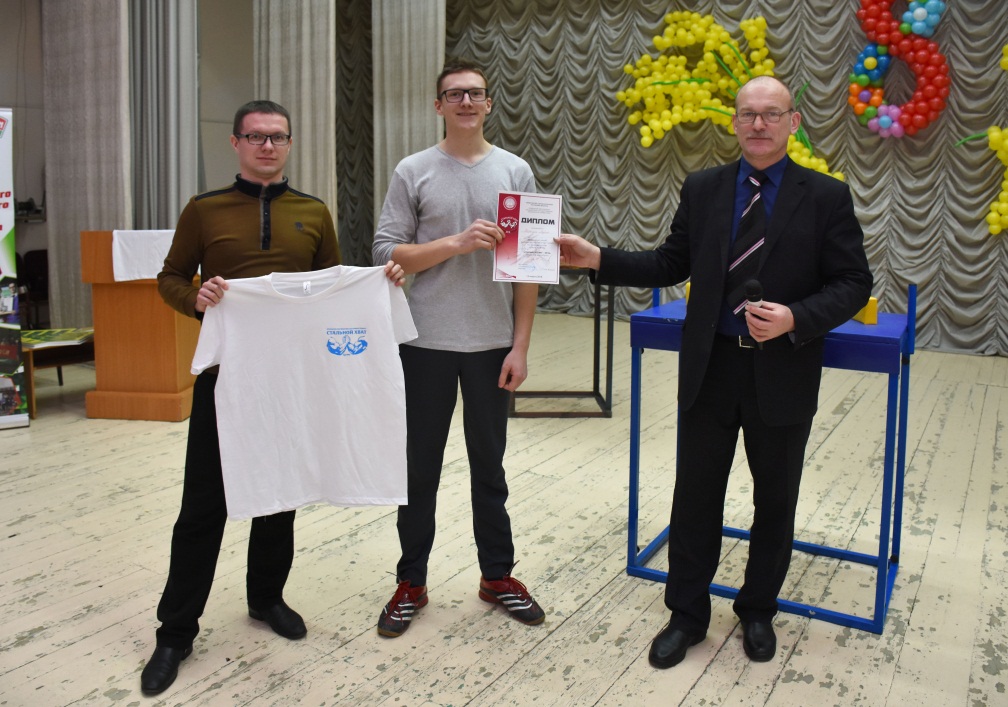 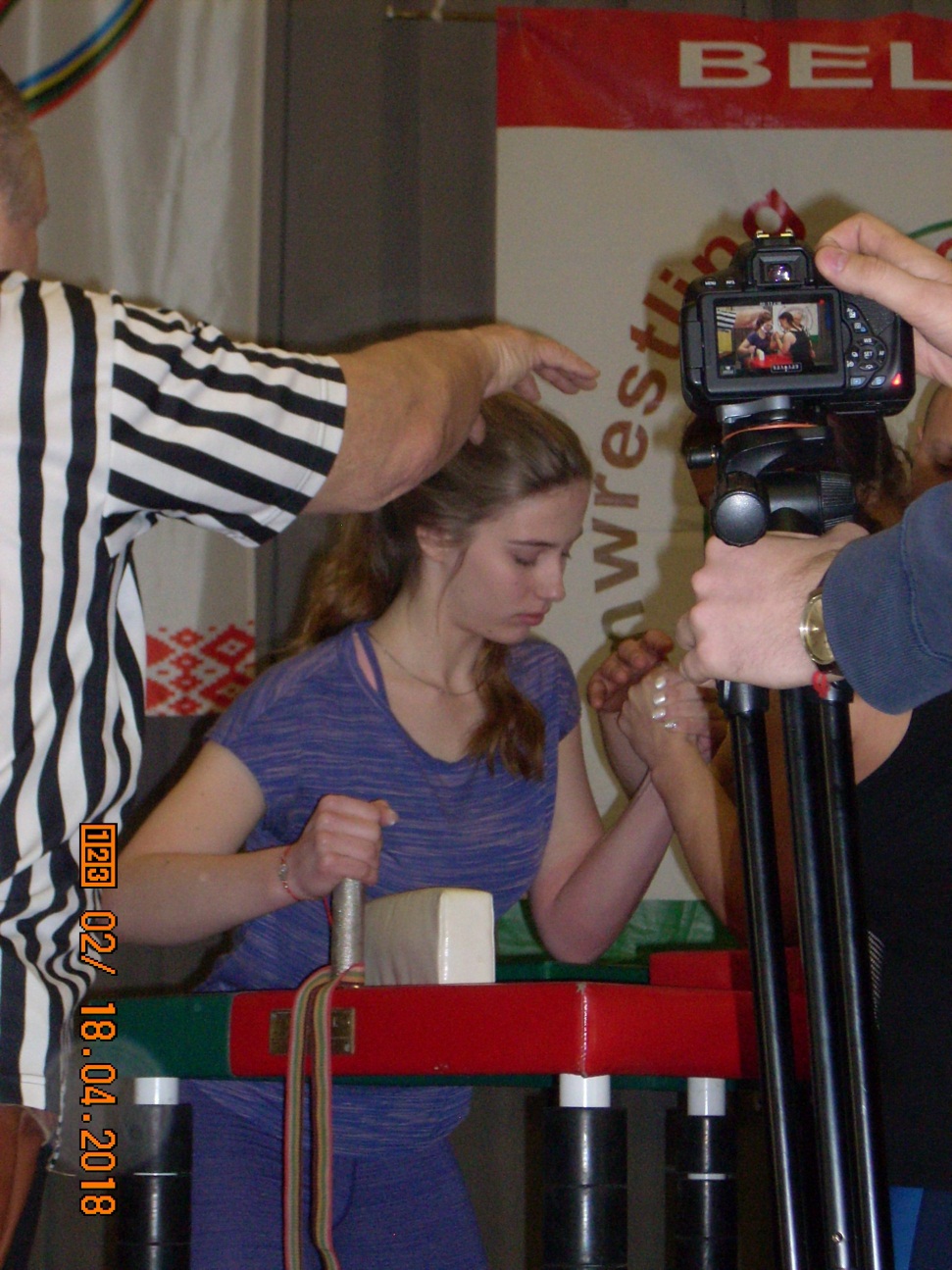 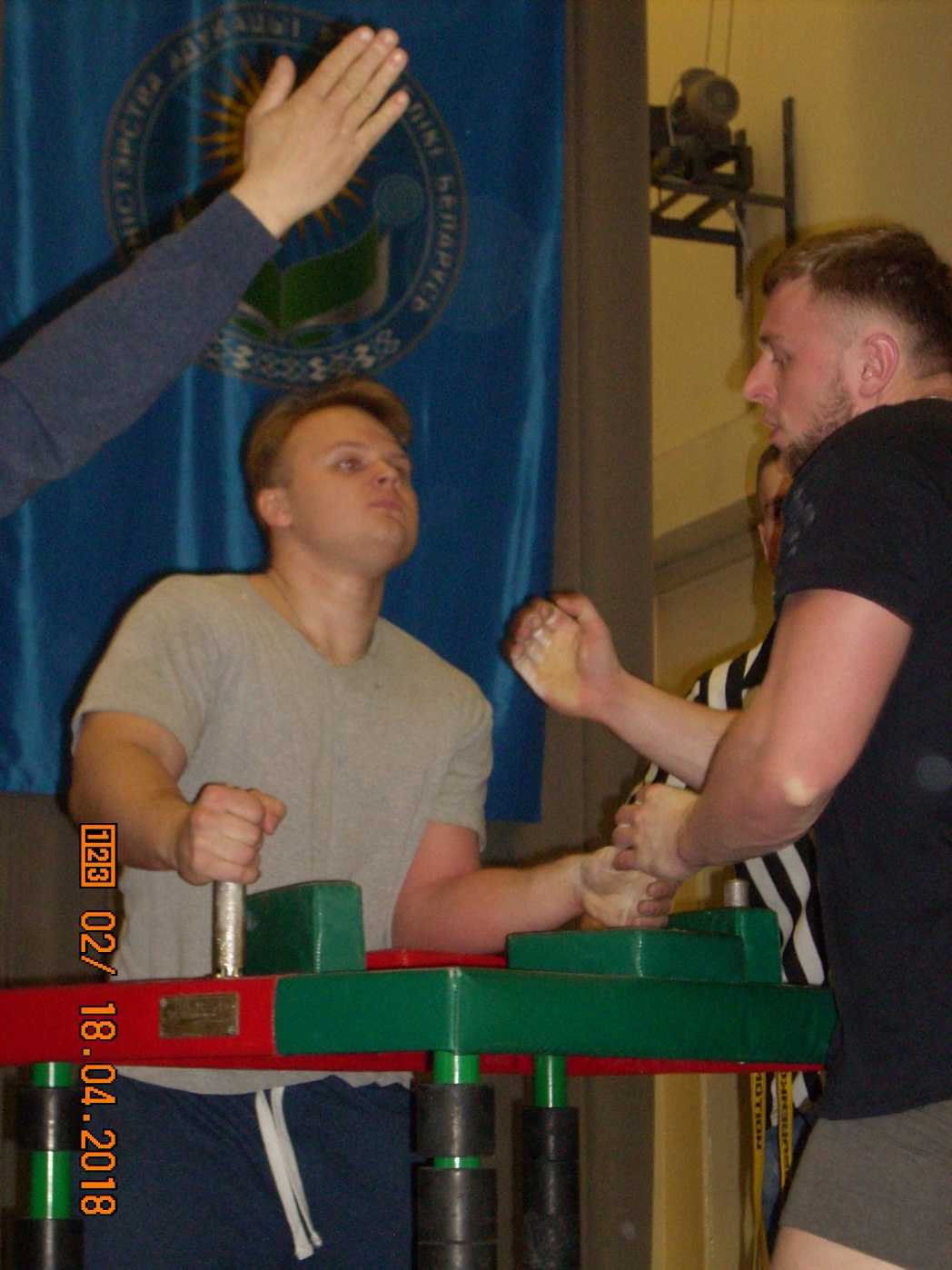 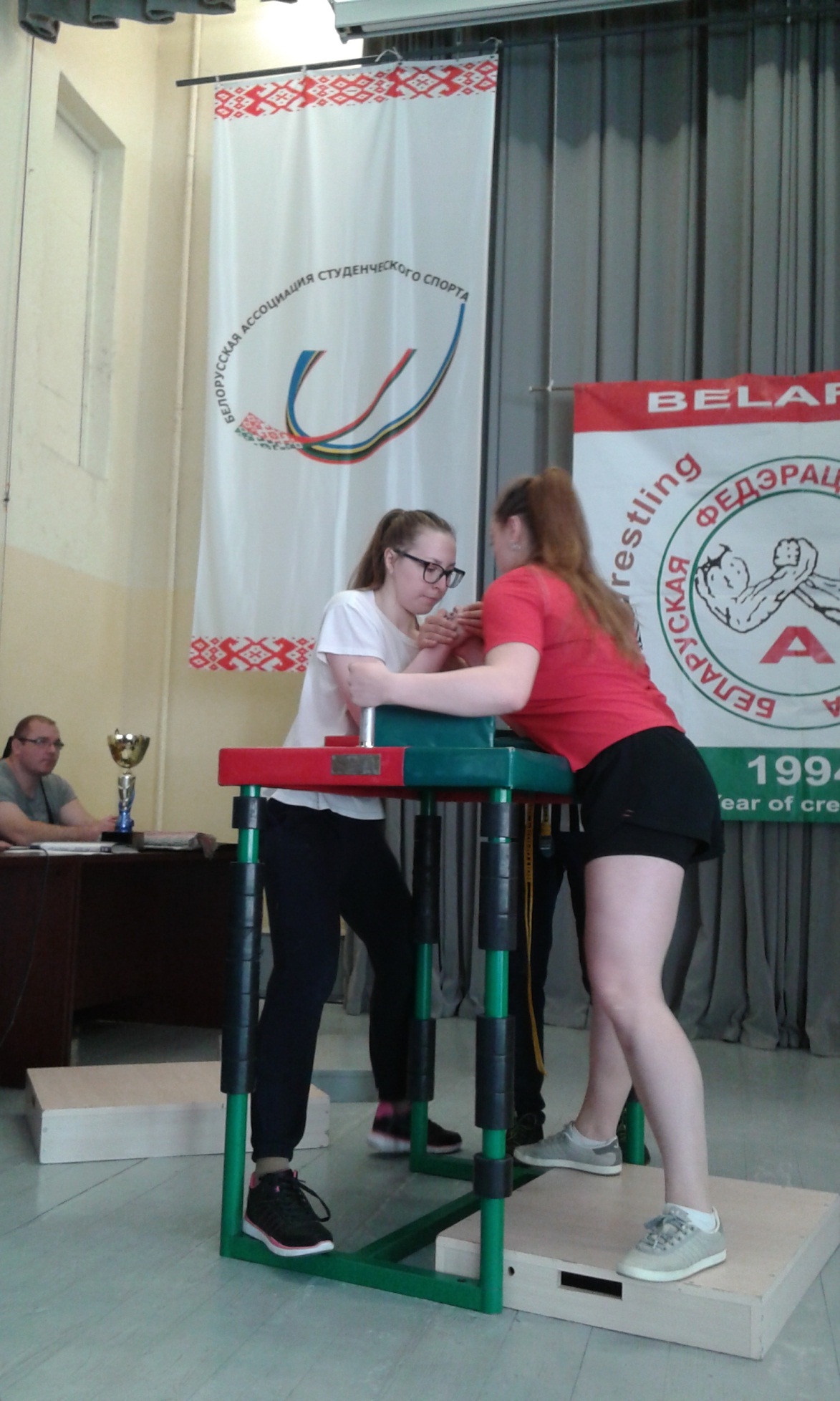 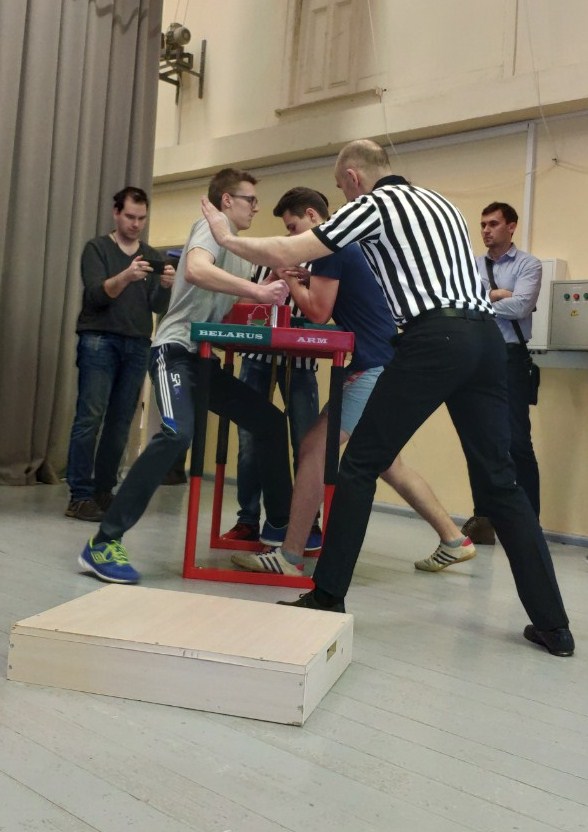 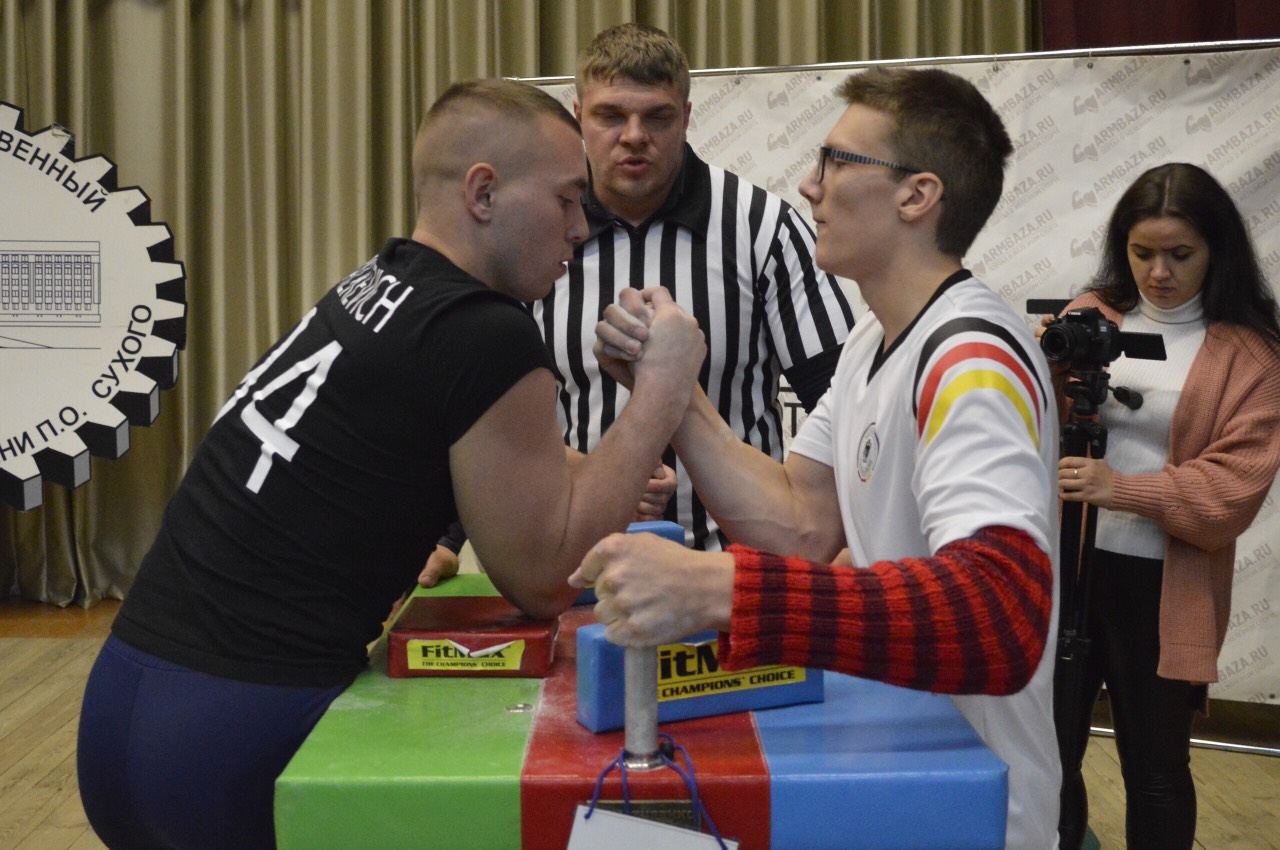 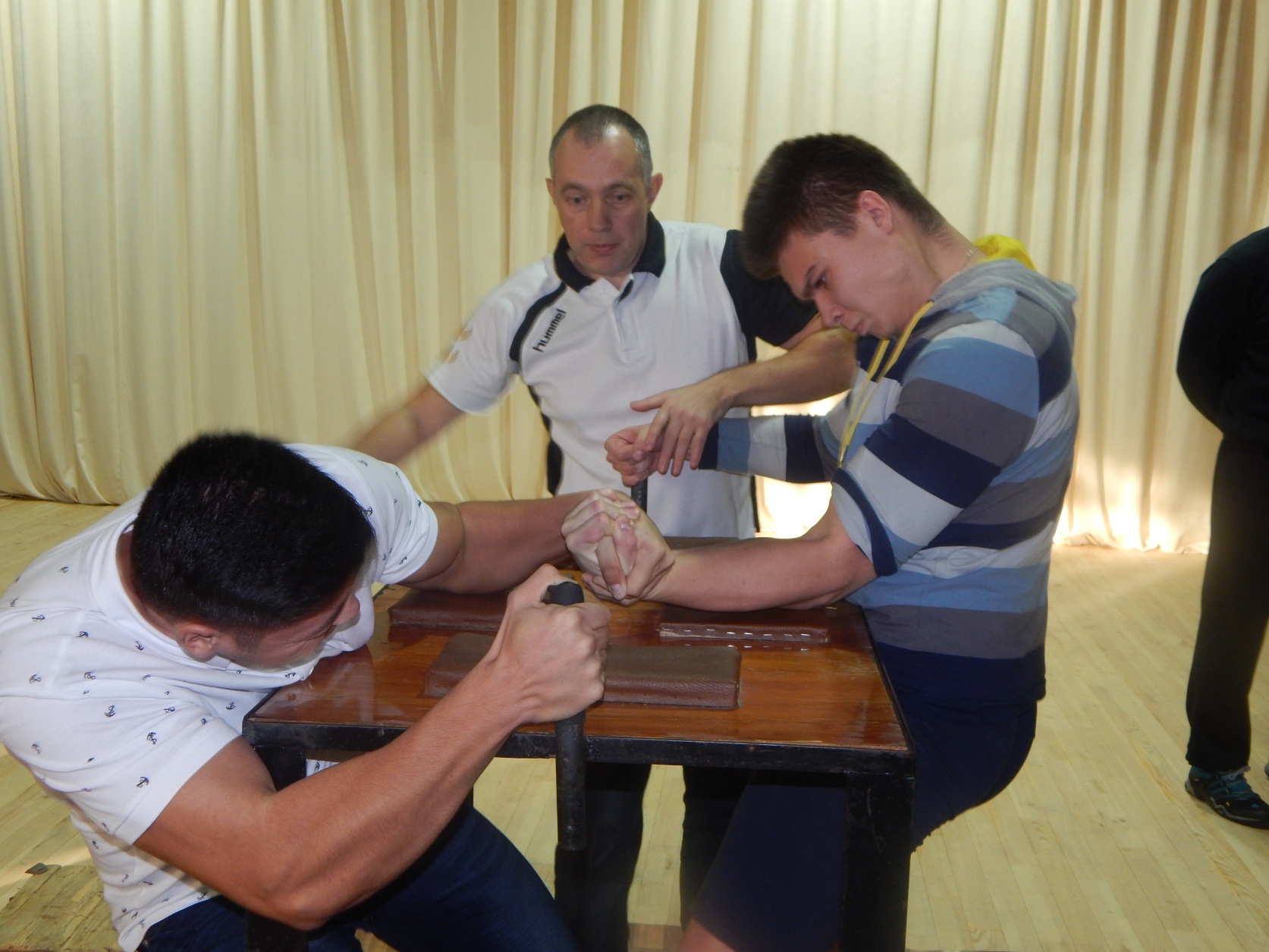 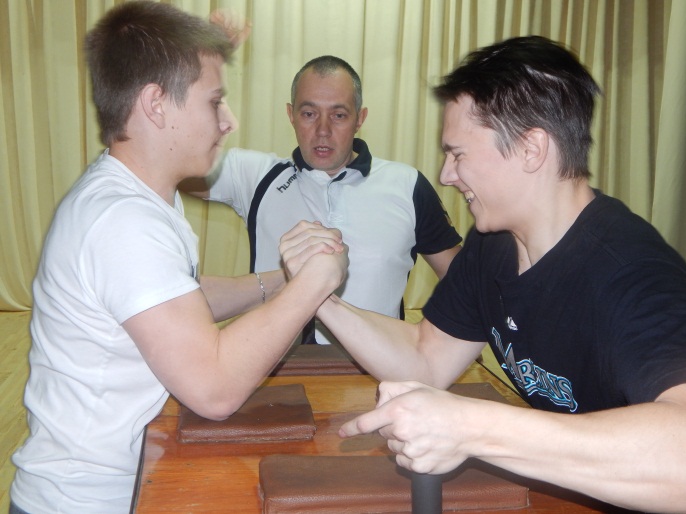 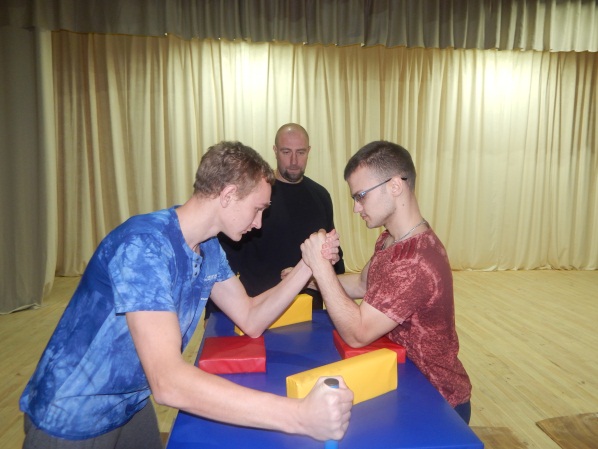 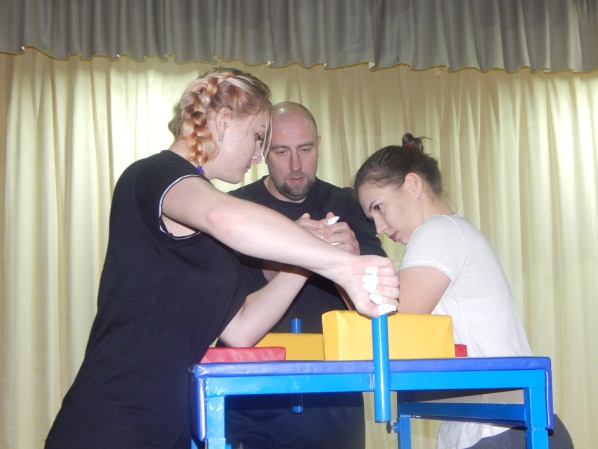 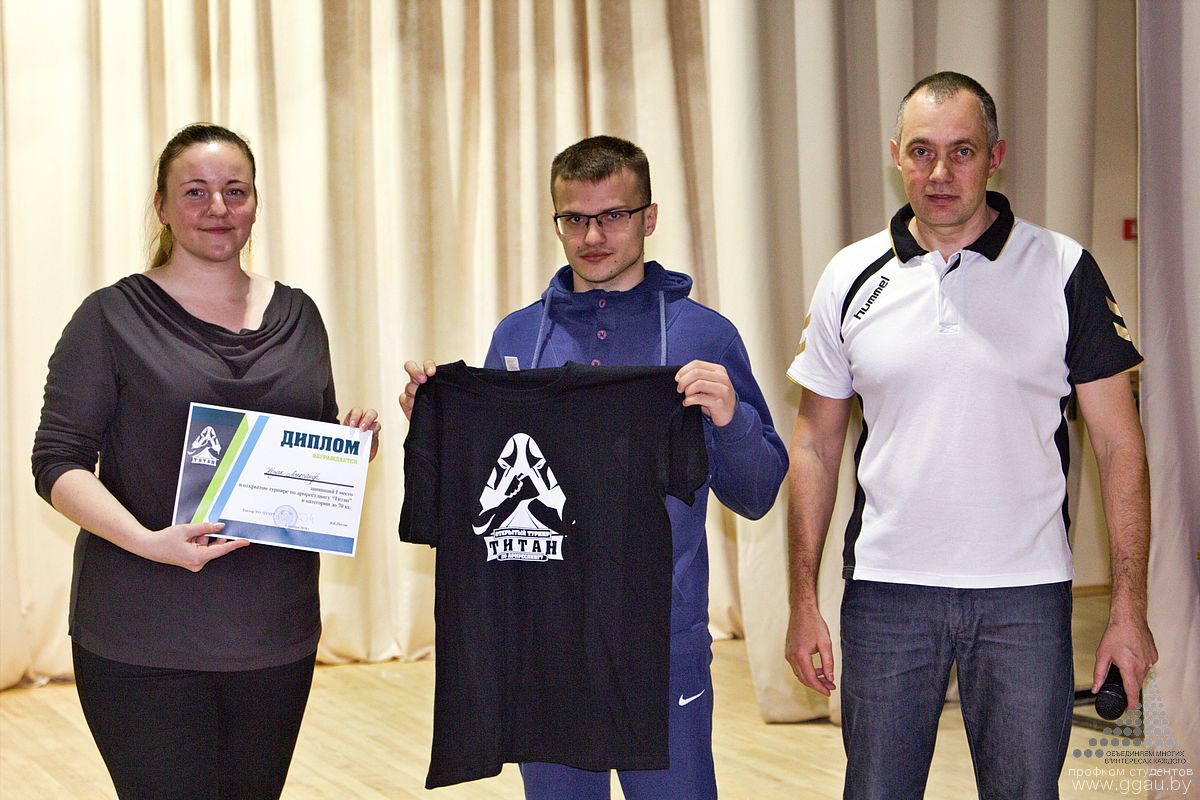 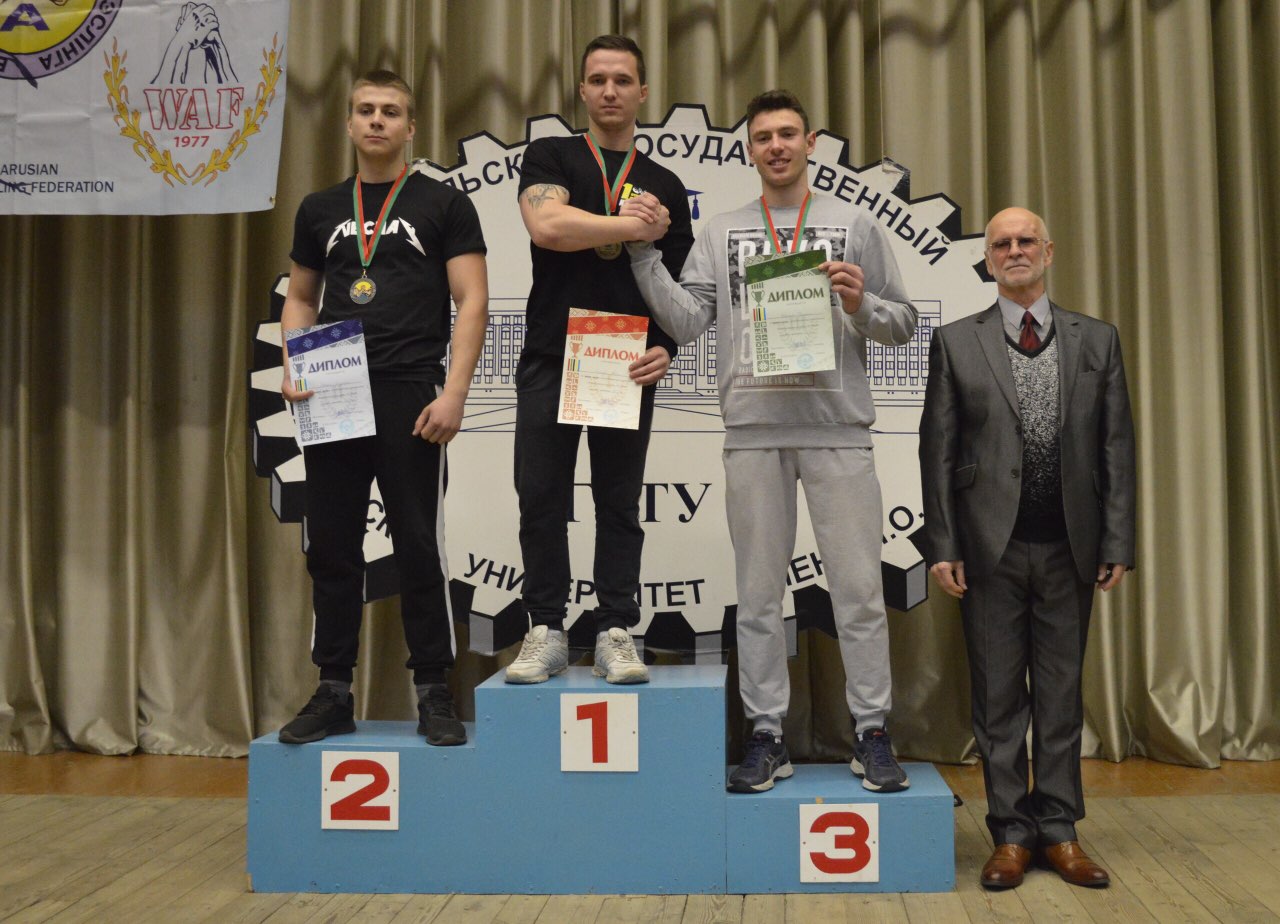 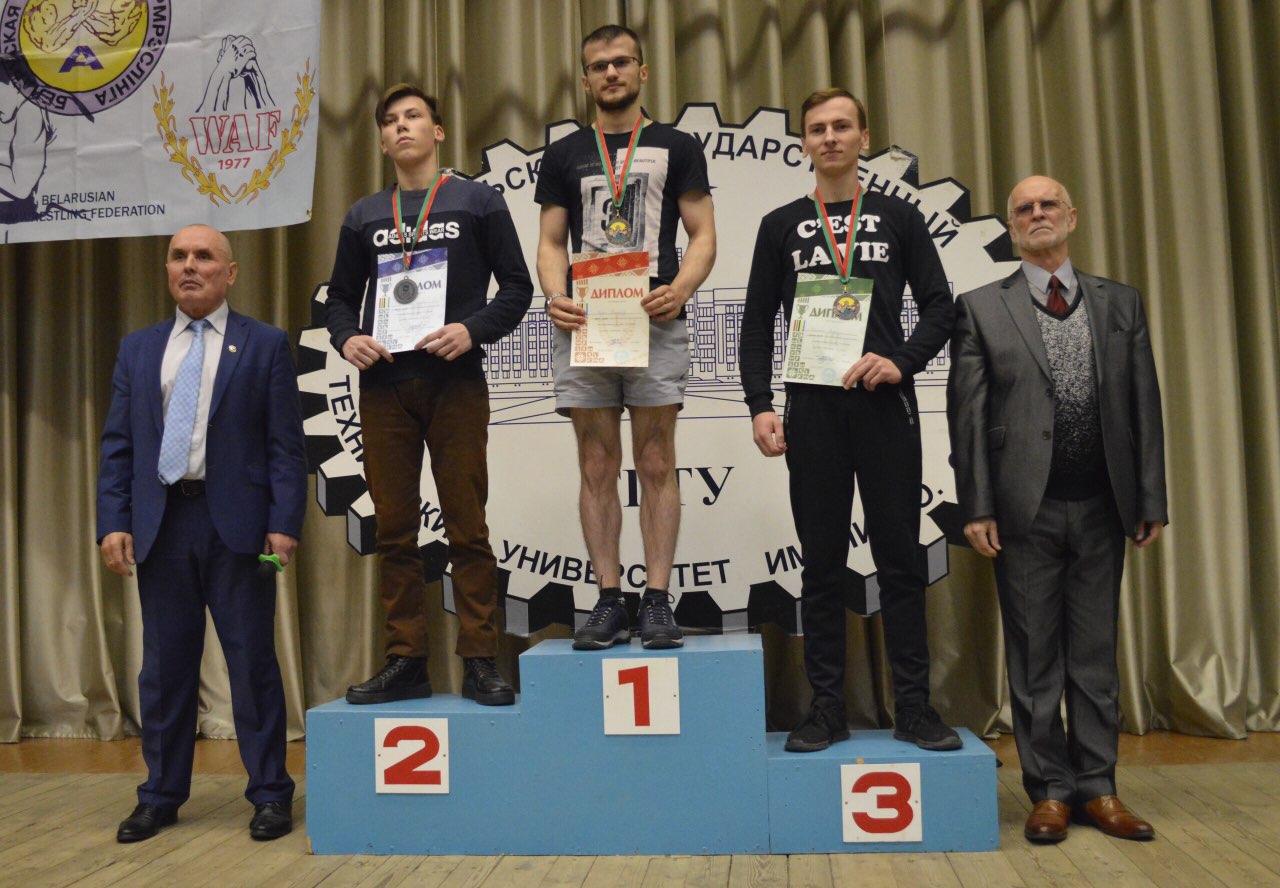 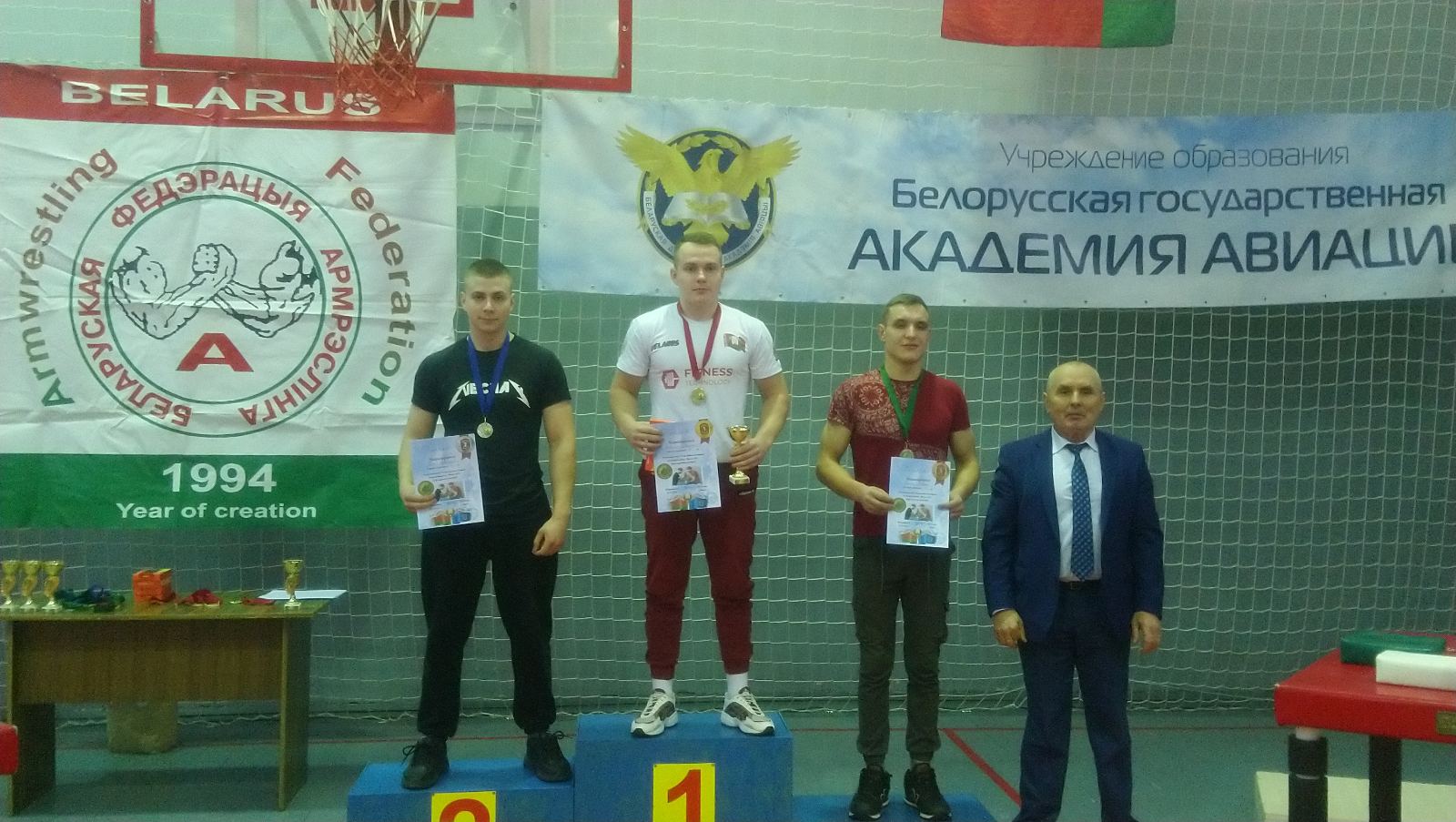 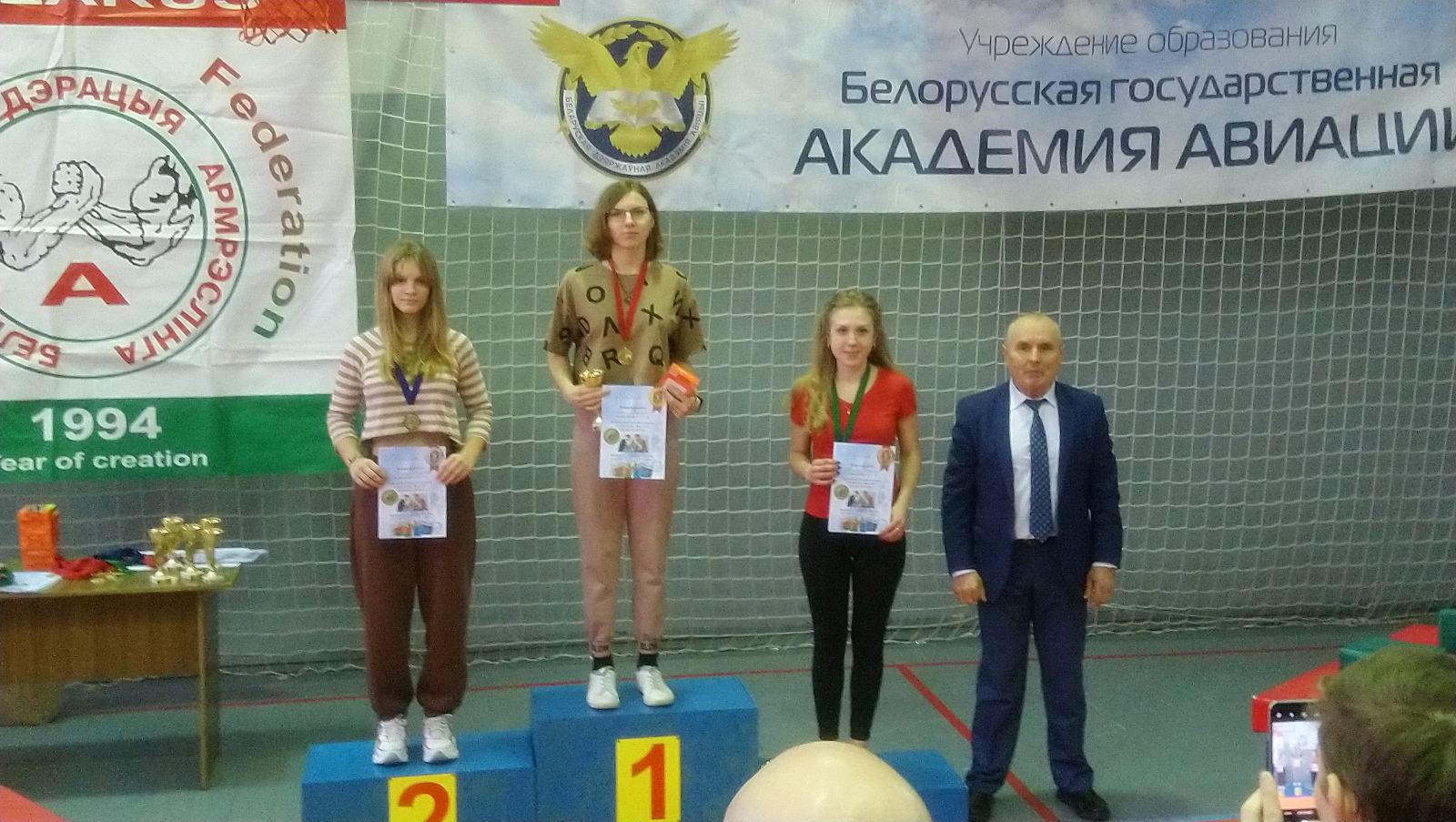 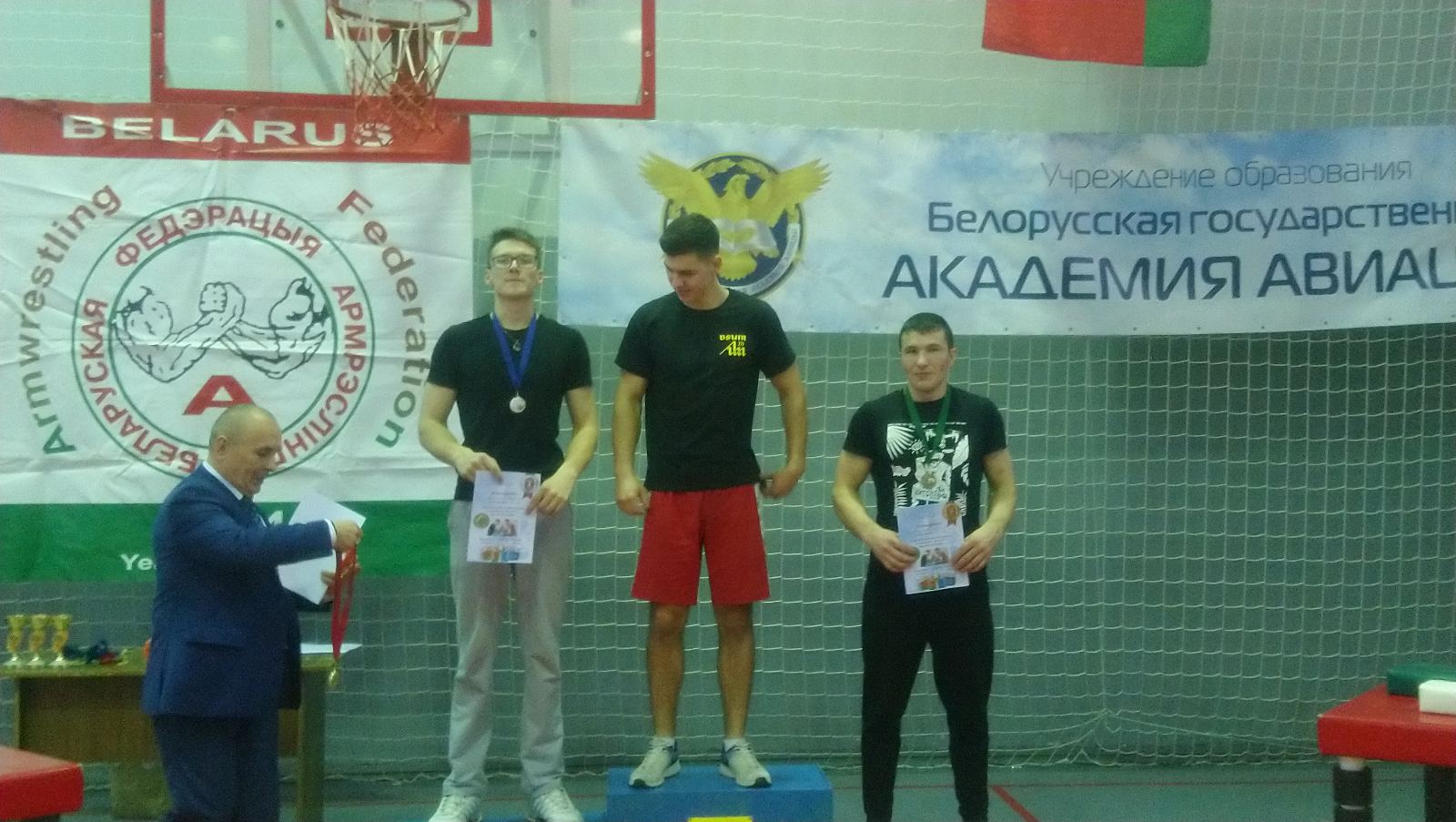 Говин Людмила Дмитриевна
2019 год Республиканская универсиада КМС по армспорту
Вабищевич Никита Вячеславович
2021 год Республиканская универсиада КМС по армспорту
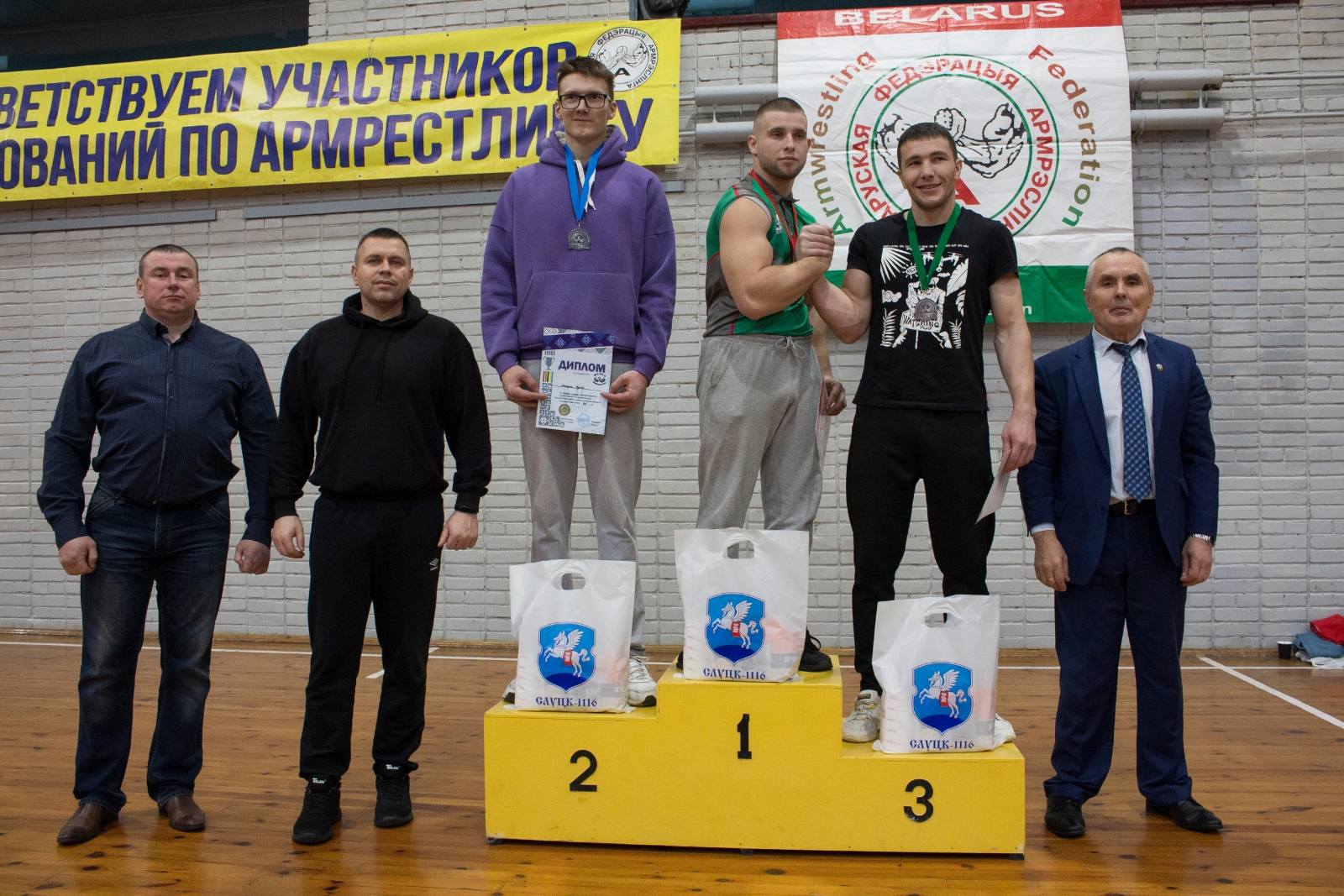 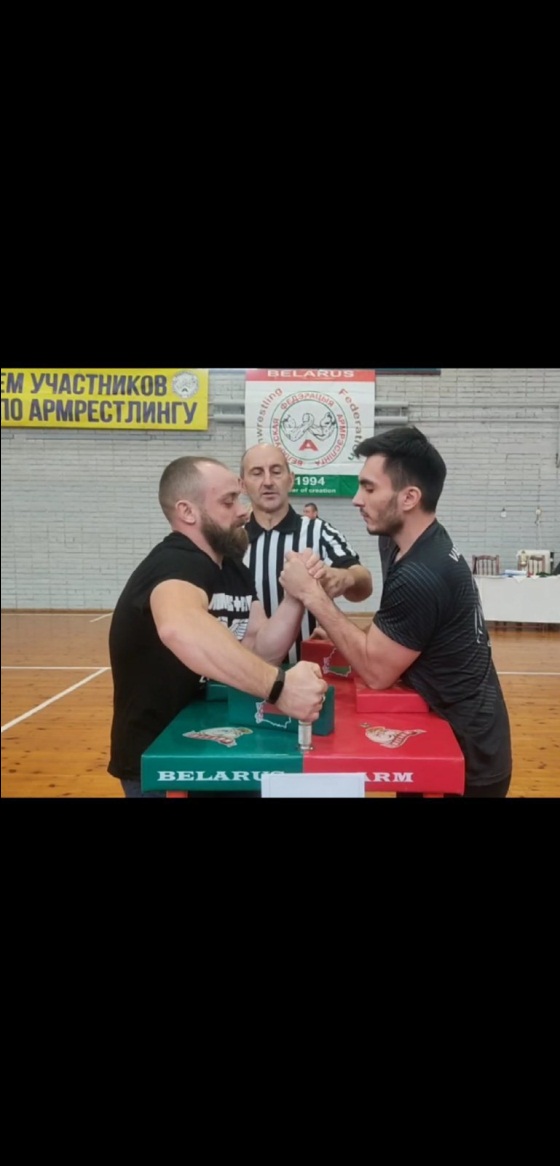 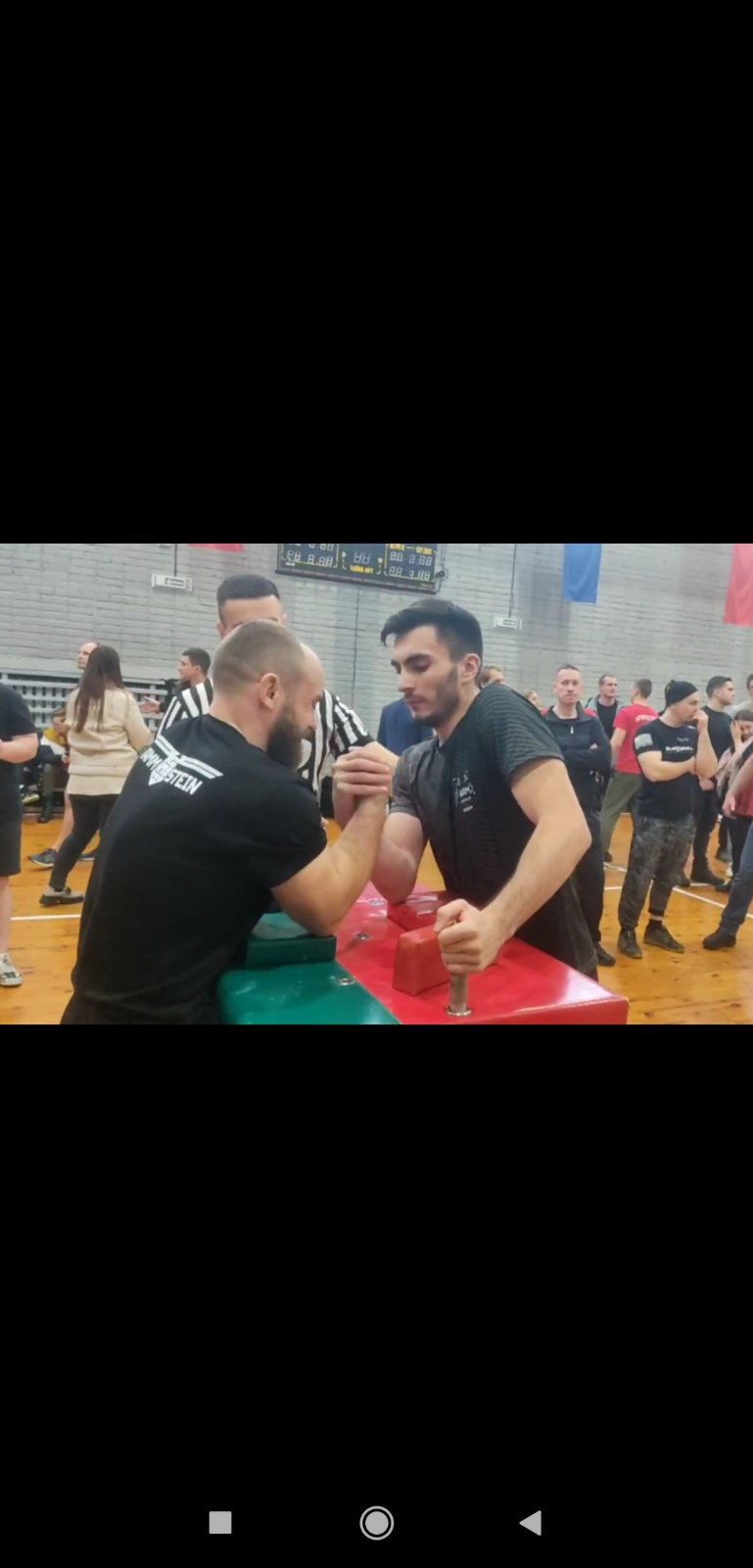 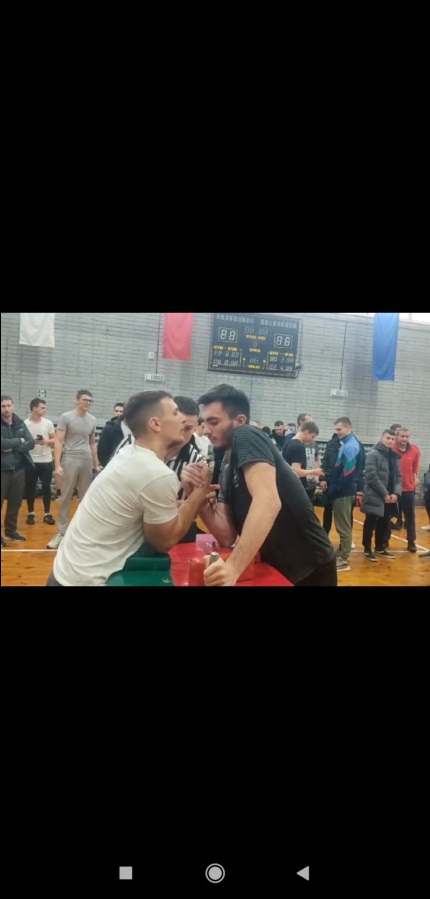 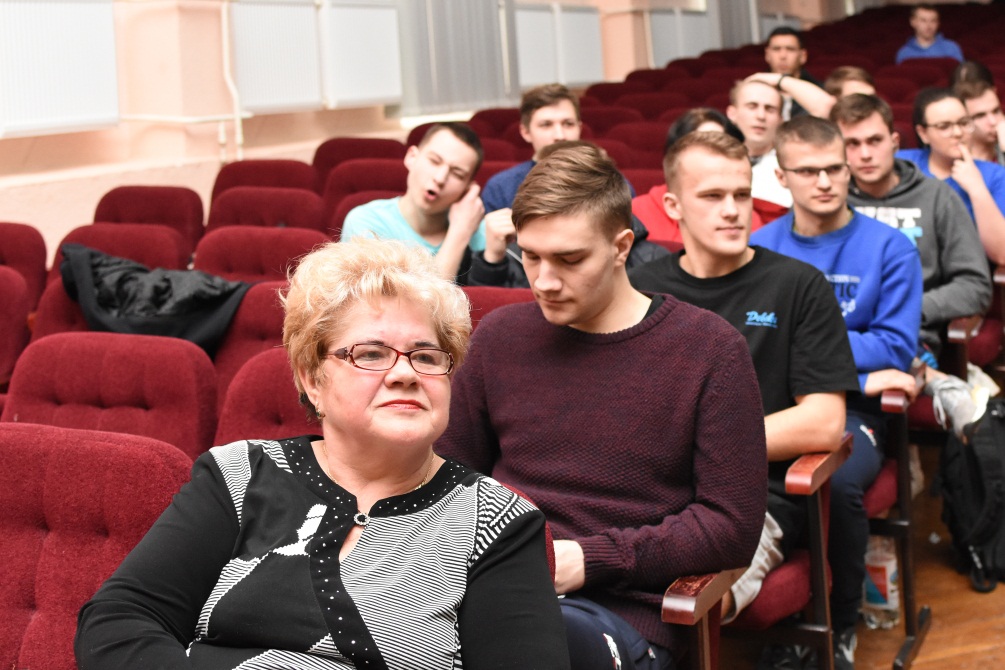 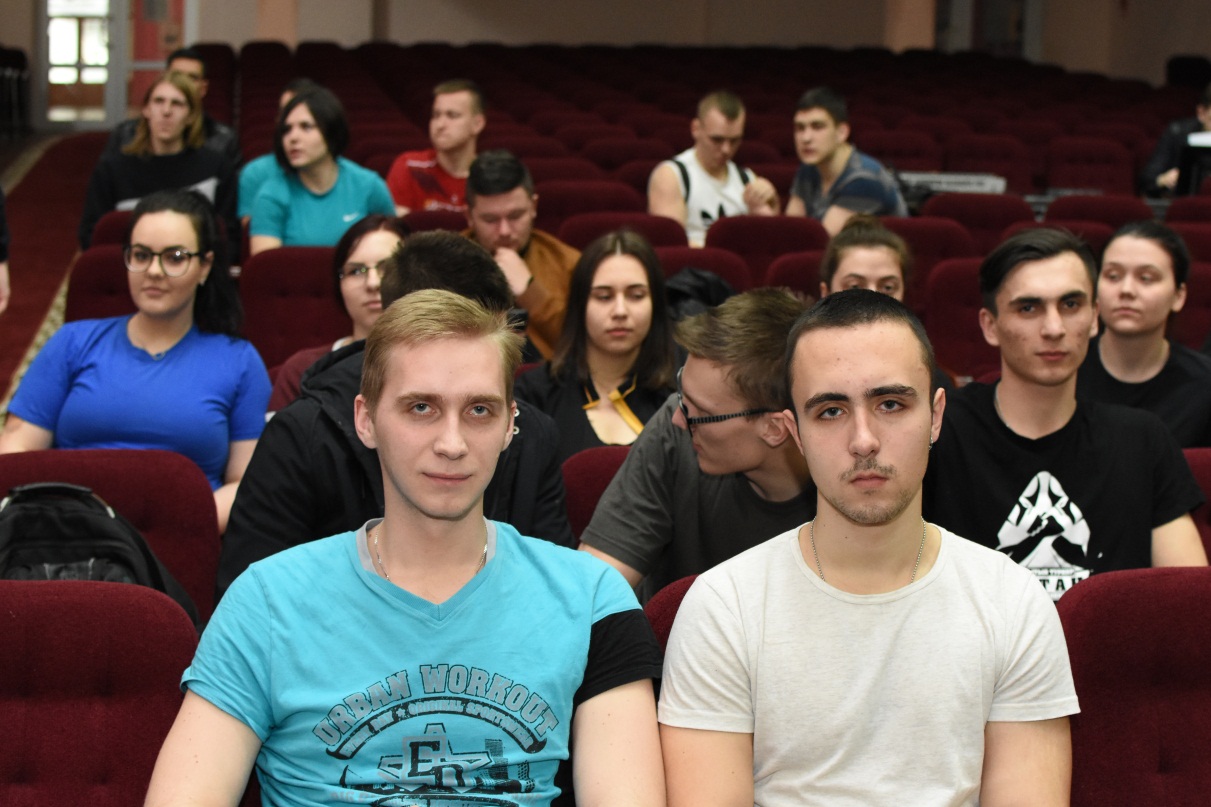 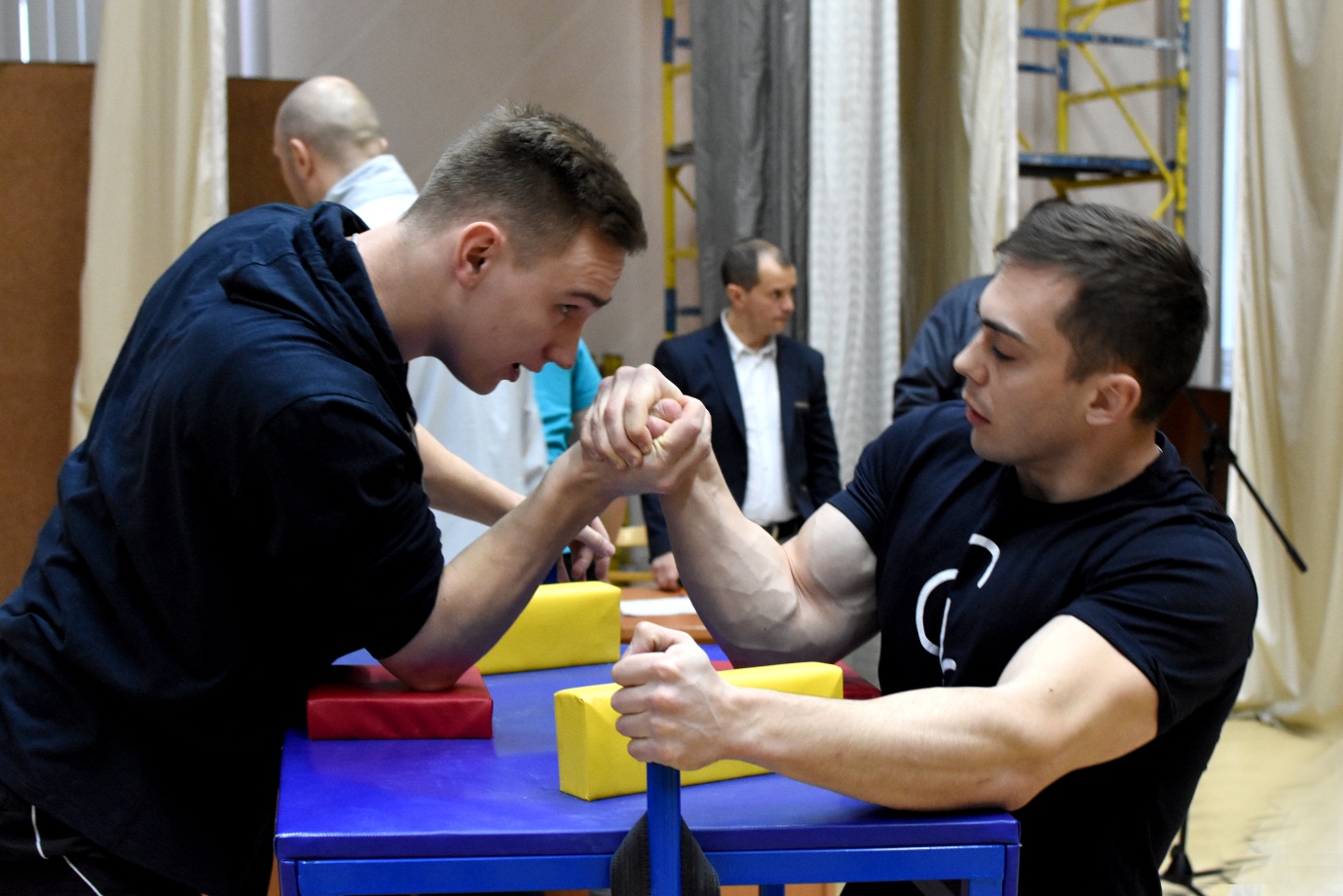 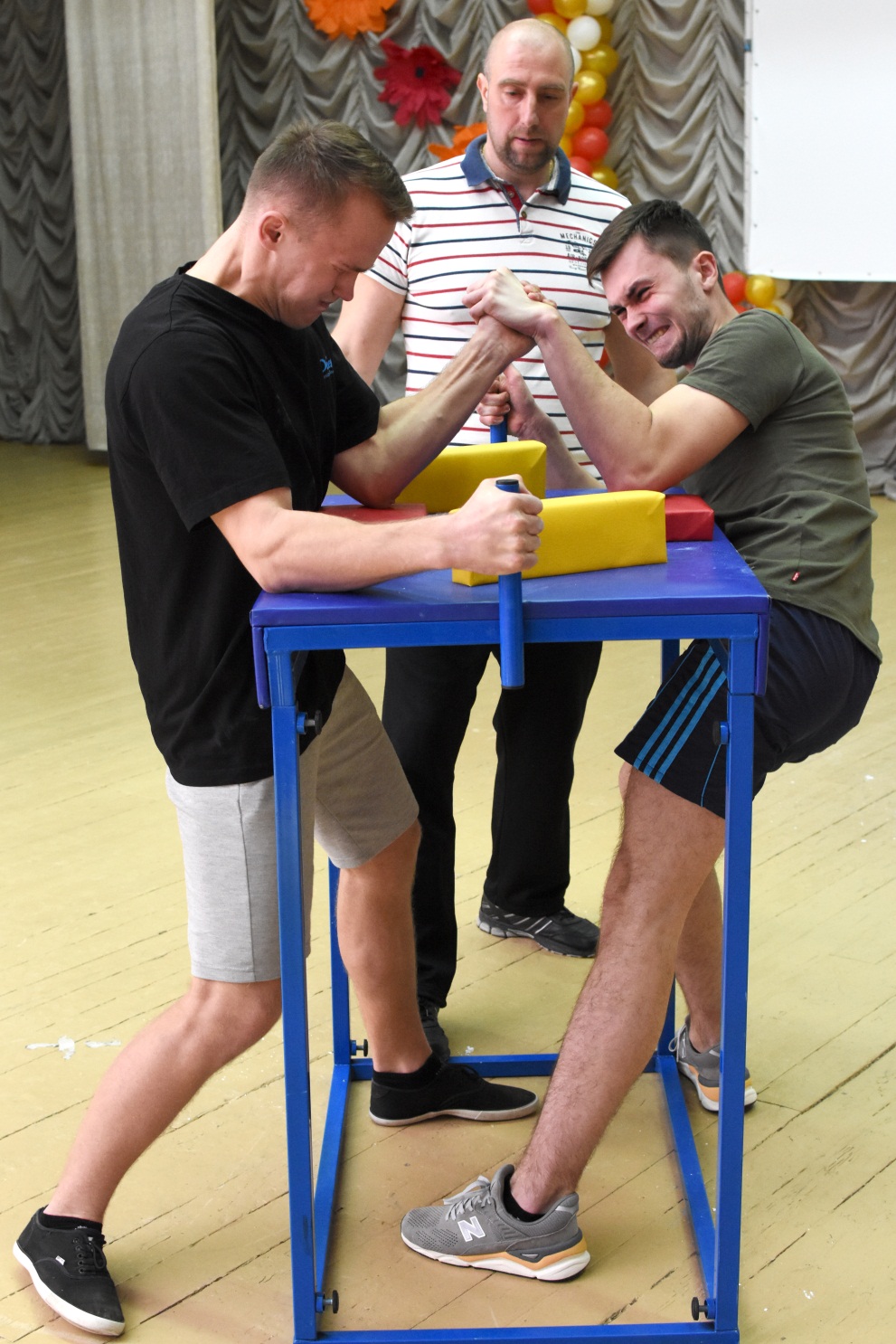 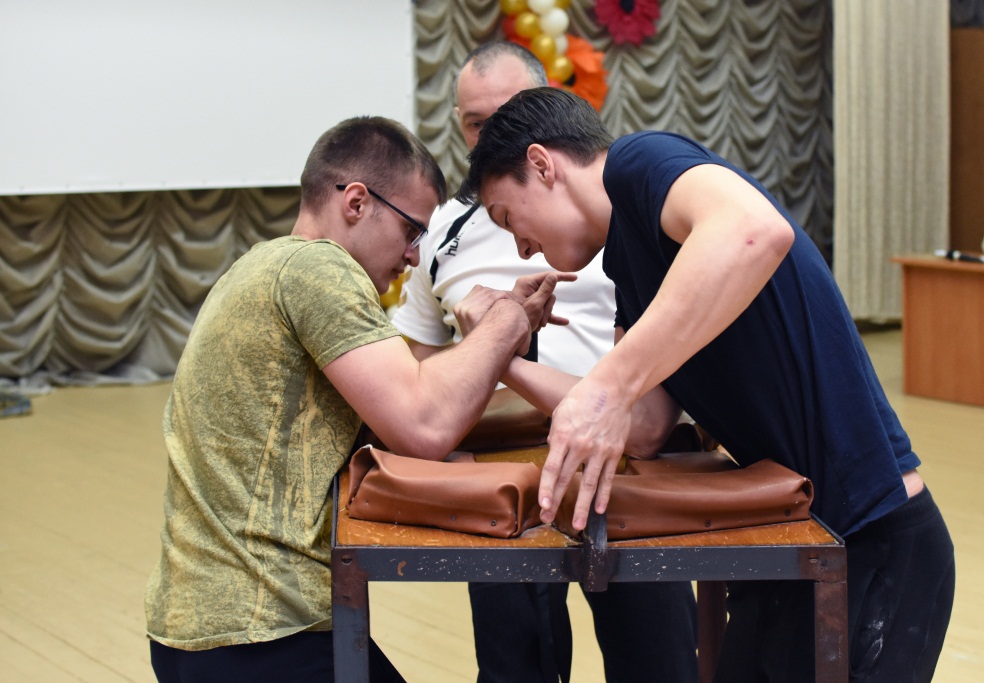 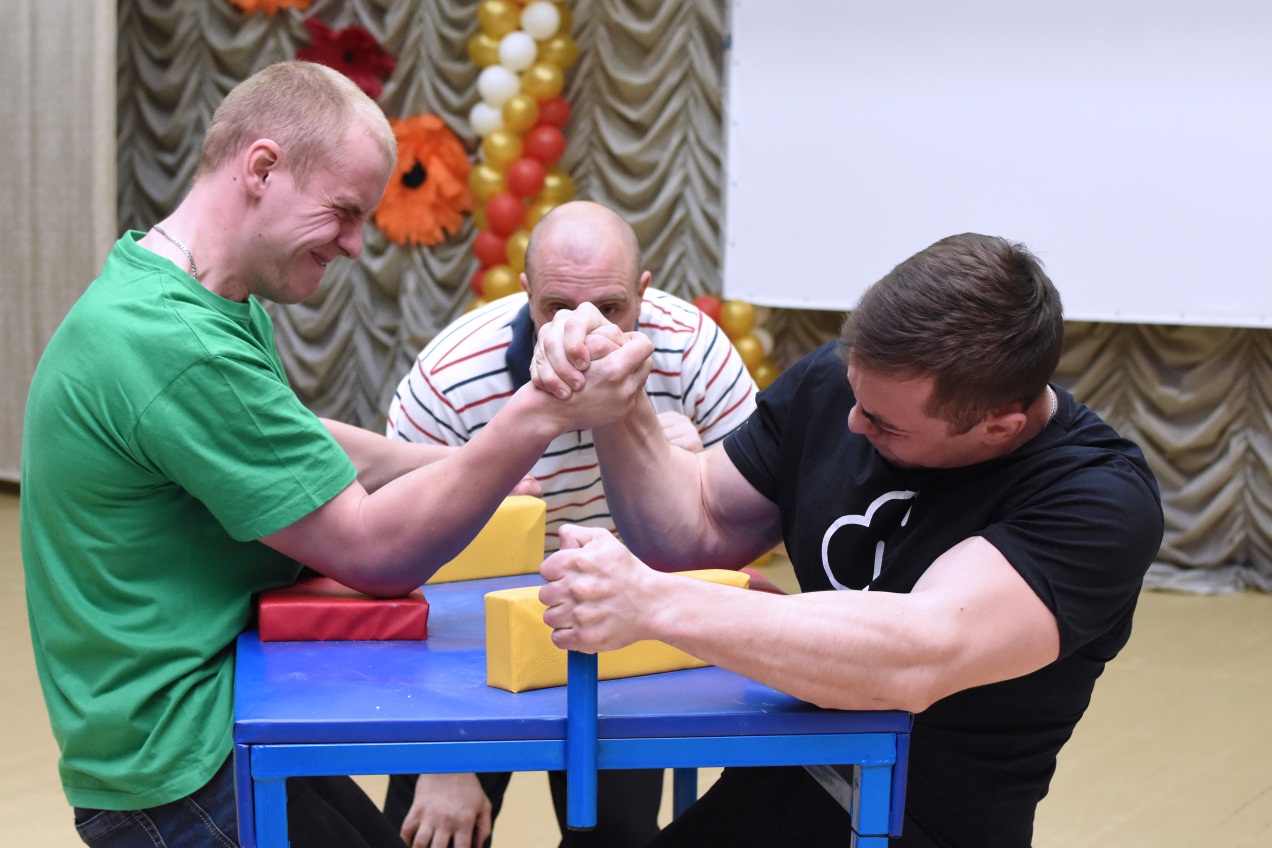 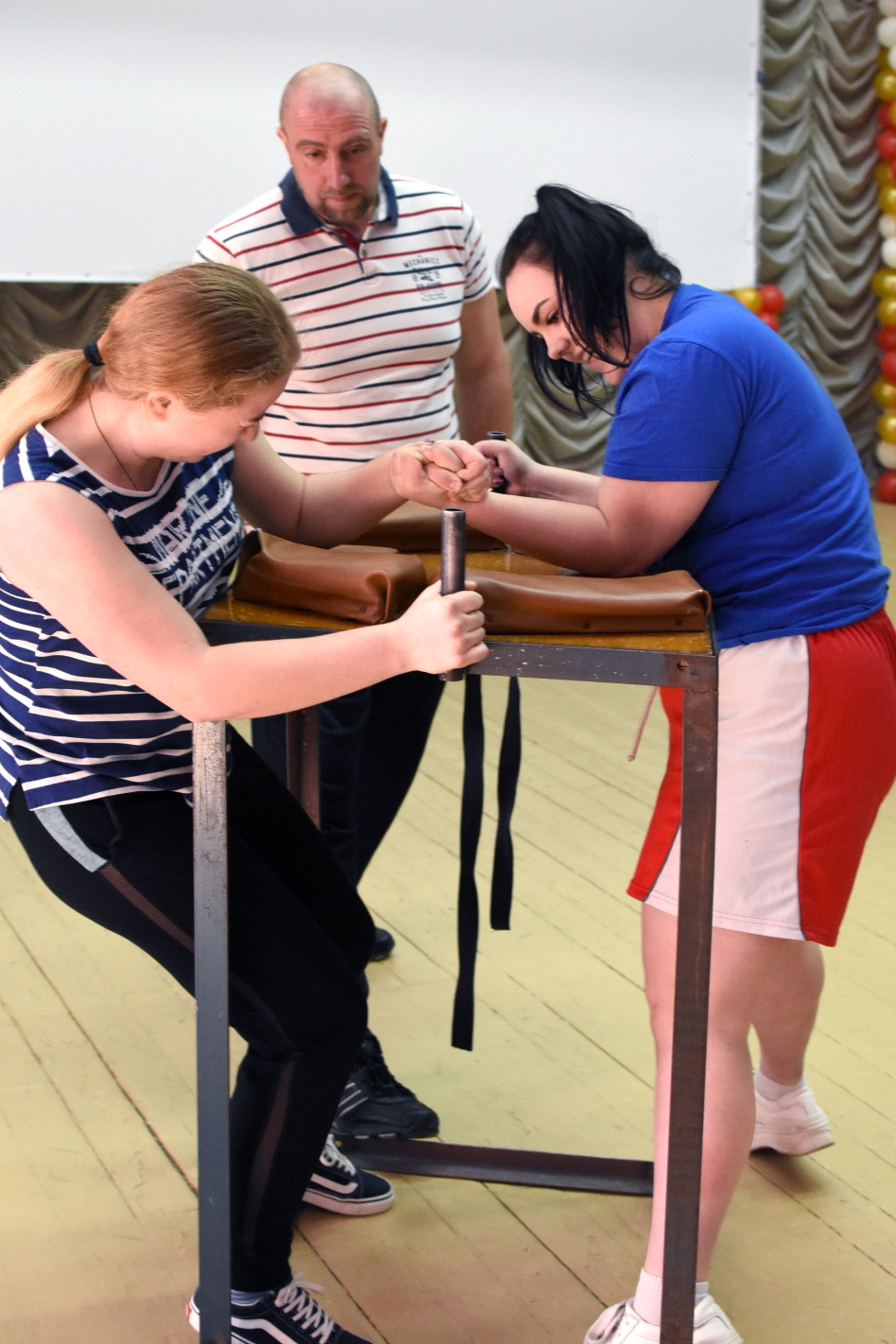 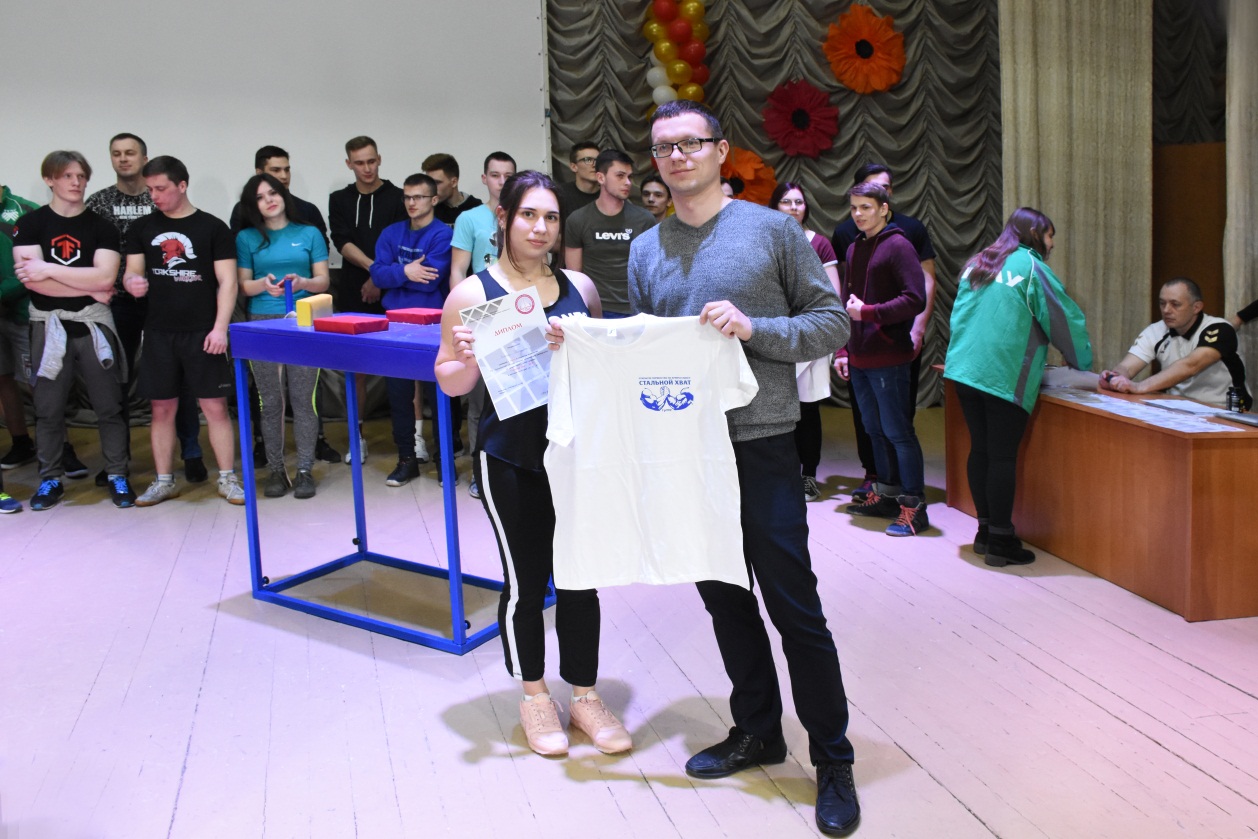 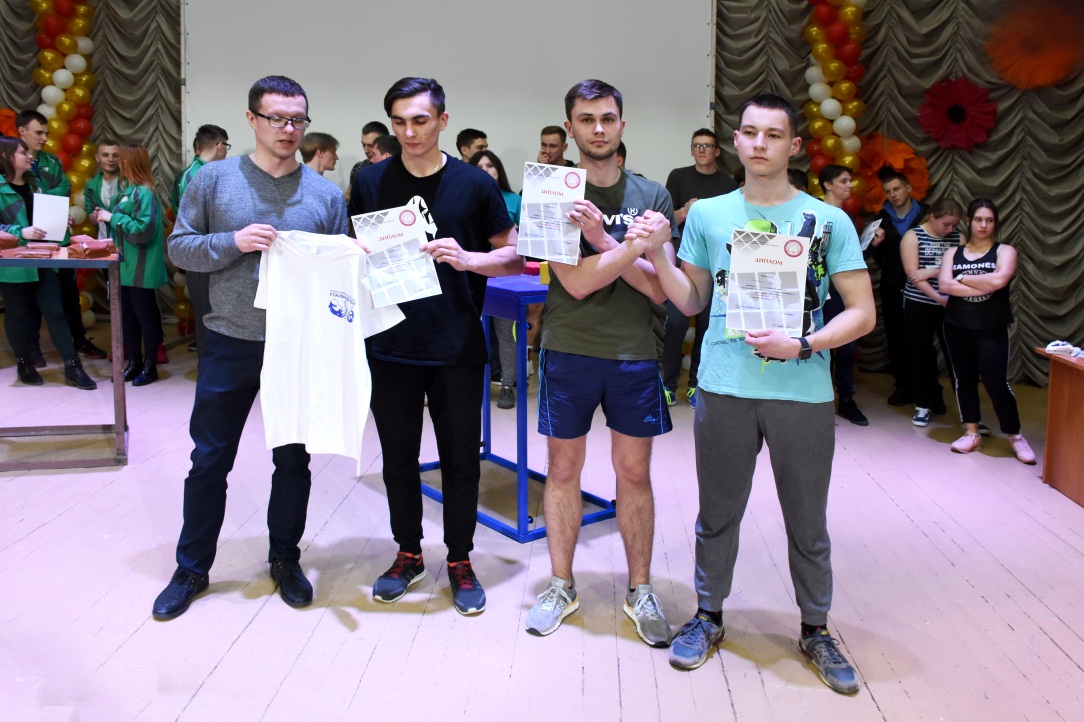 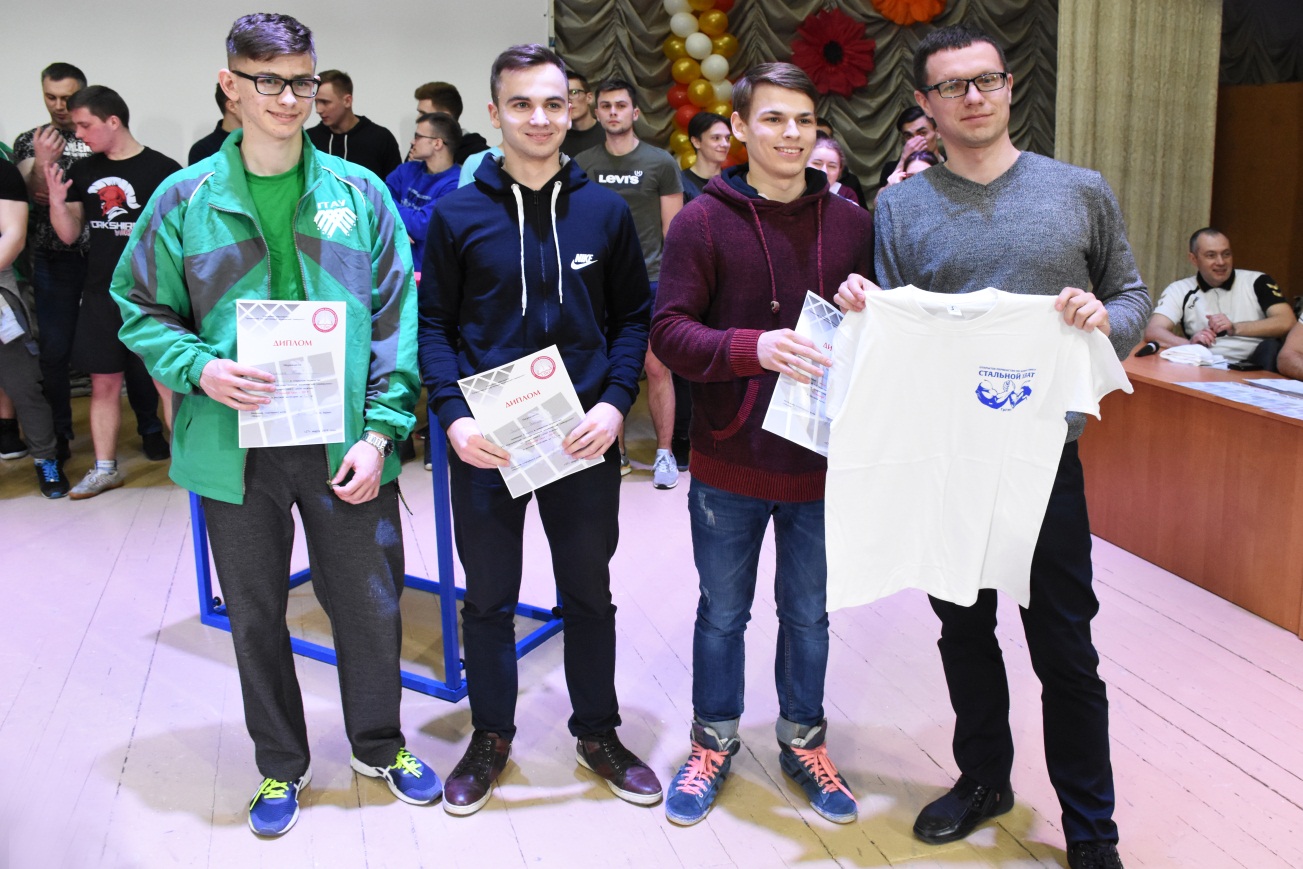 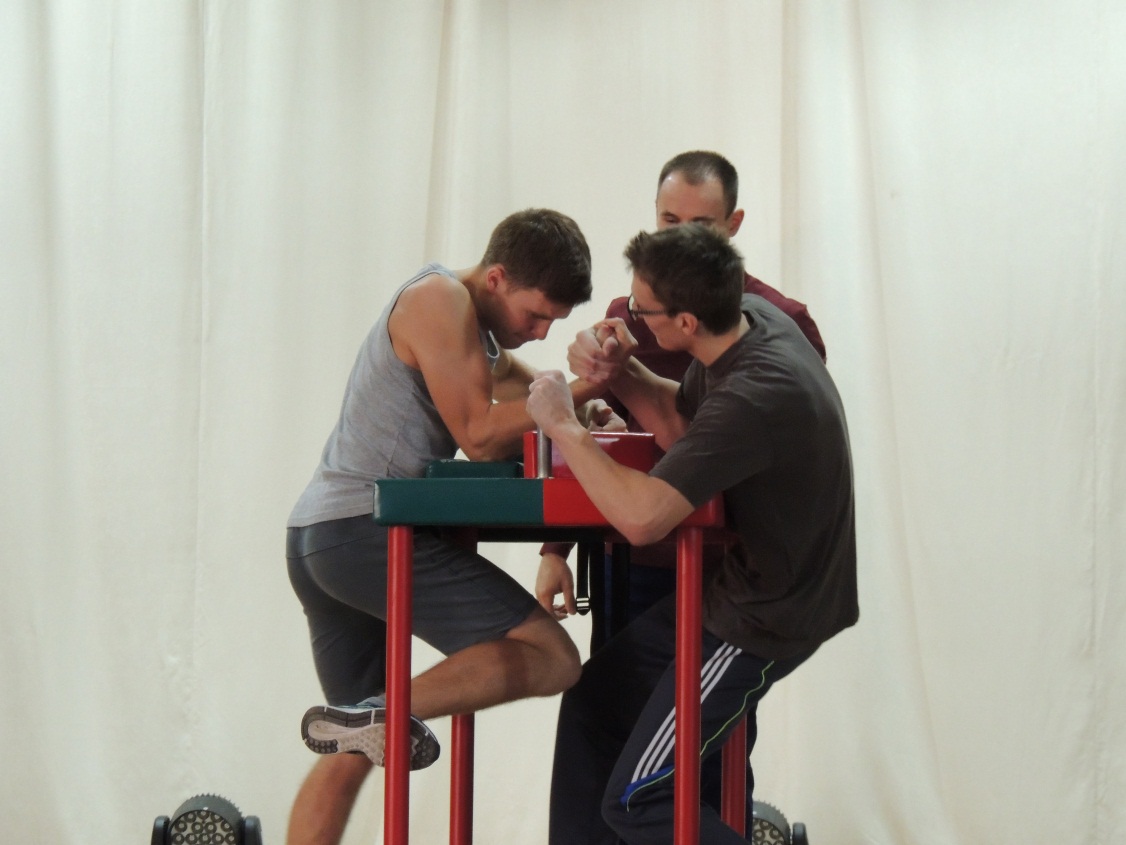 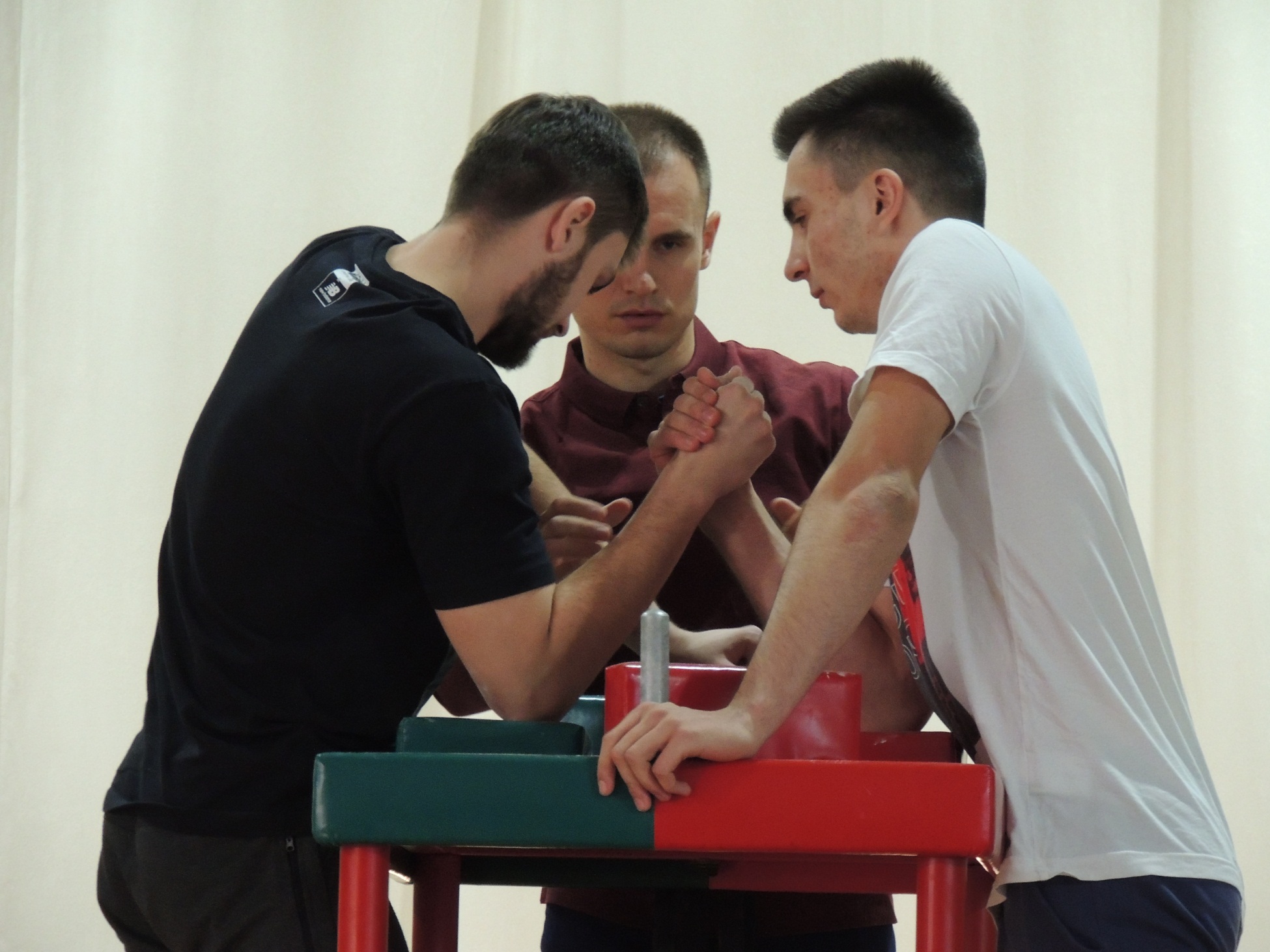 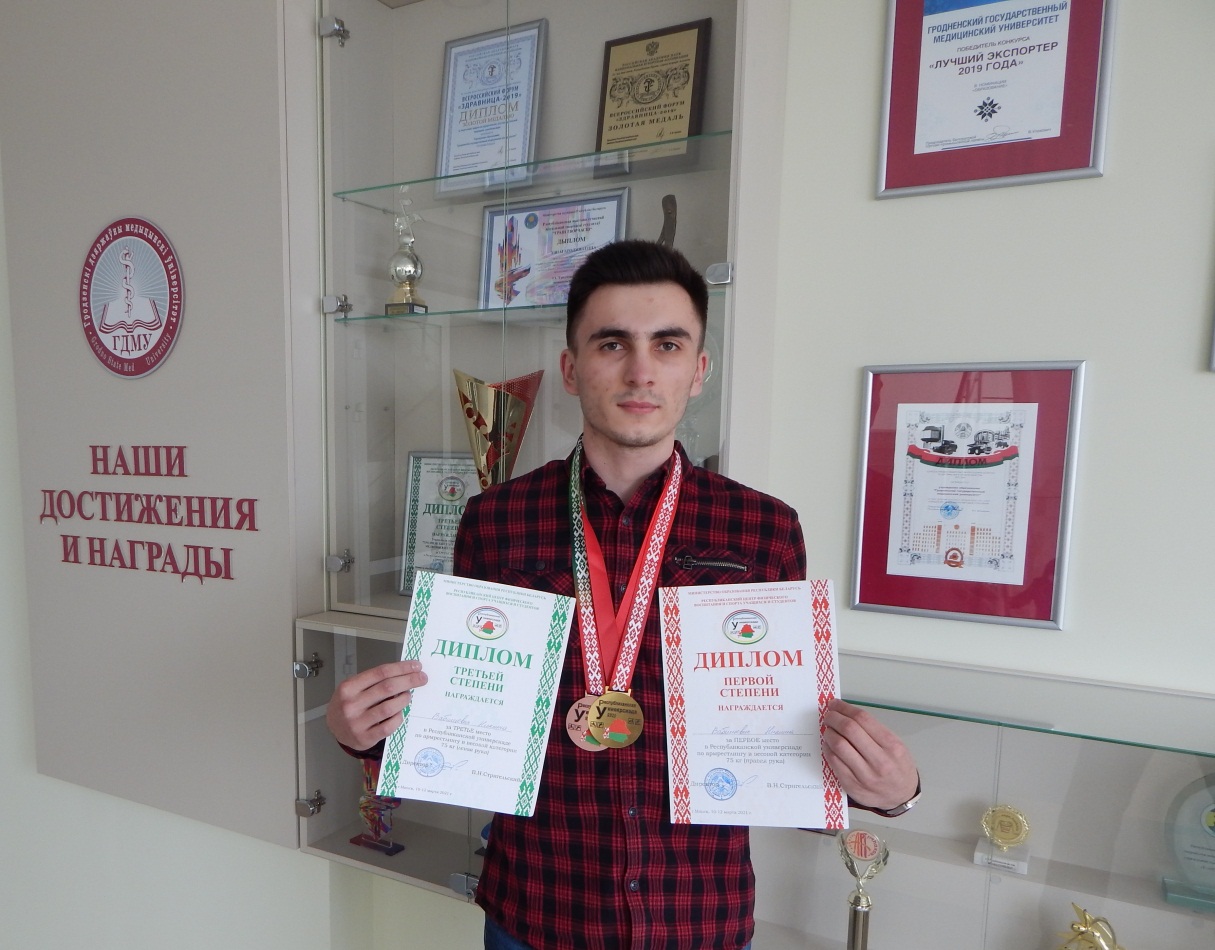 Морозик Адам Александрович
«МАСТЕР СПОРТА РЕСПУБЛИКИ БЕЛАРУСЬ»         
 ПО АРМРЕСТЛИНГУ
2022 Год Республиканские  соревнования на призы ОО "Белорусская федерация армрестлинга
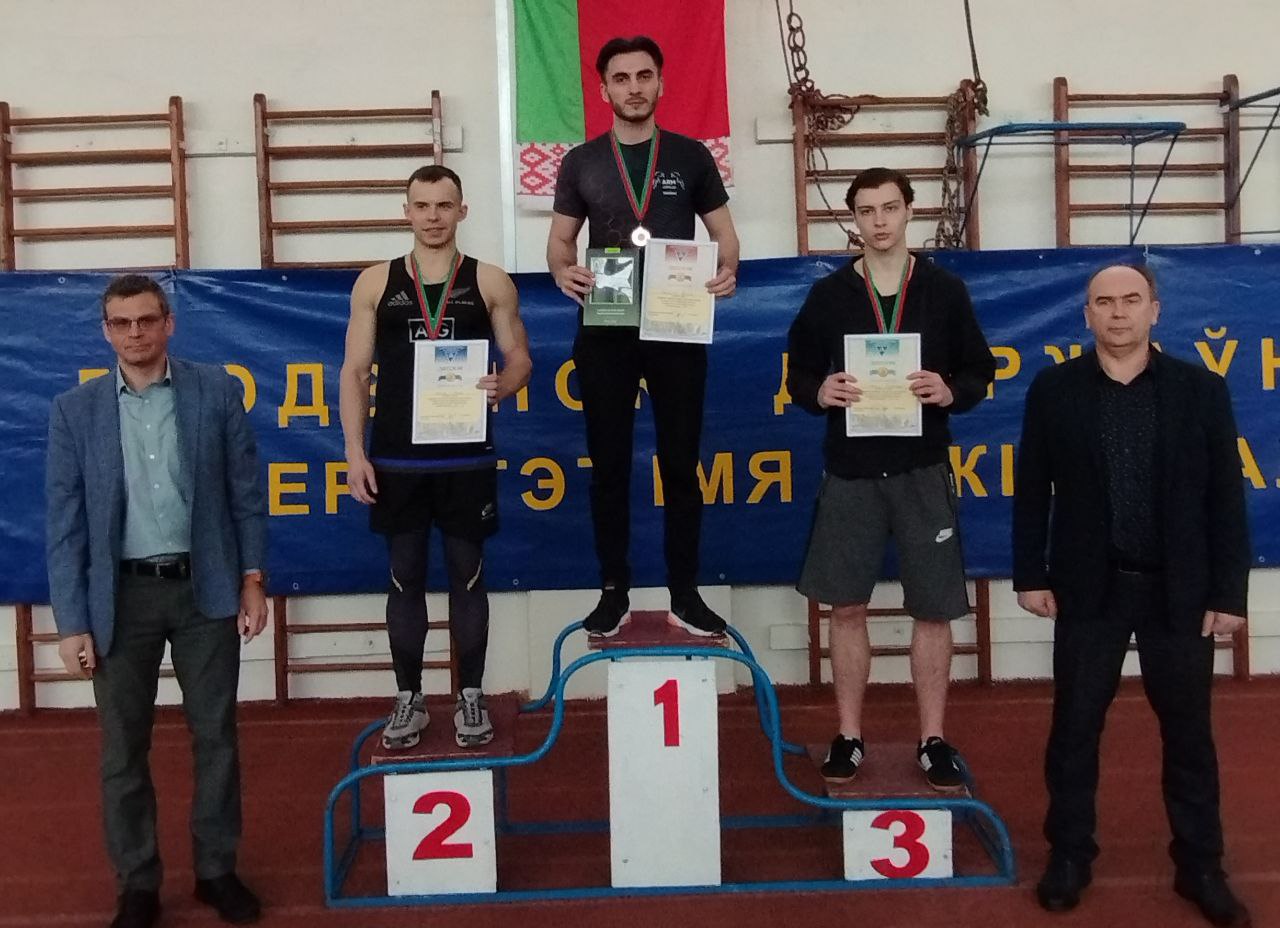 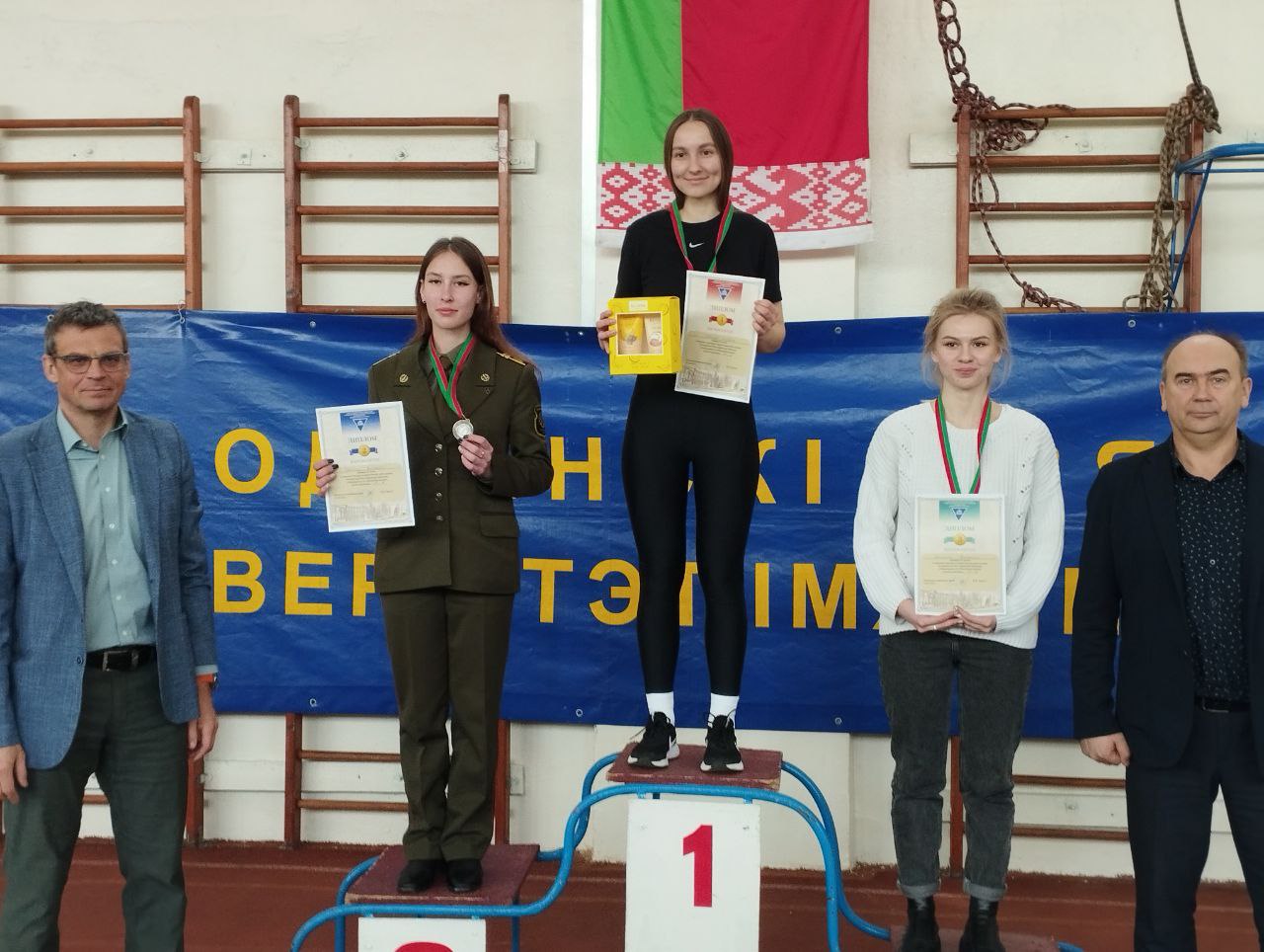 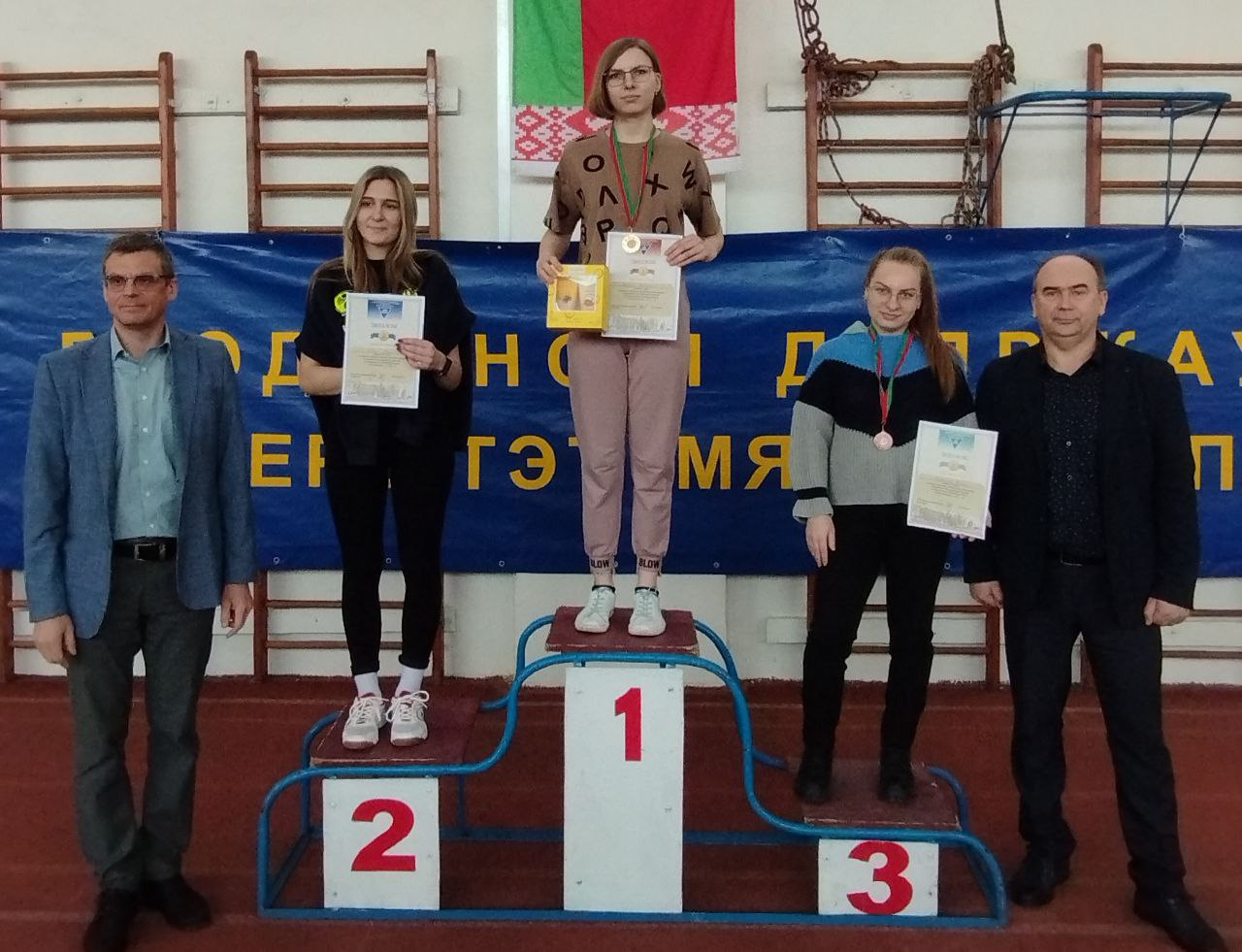 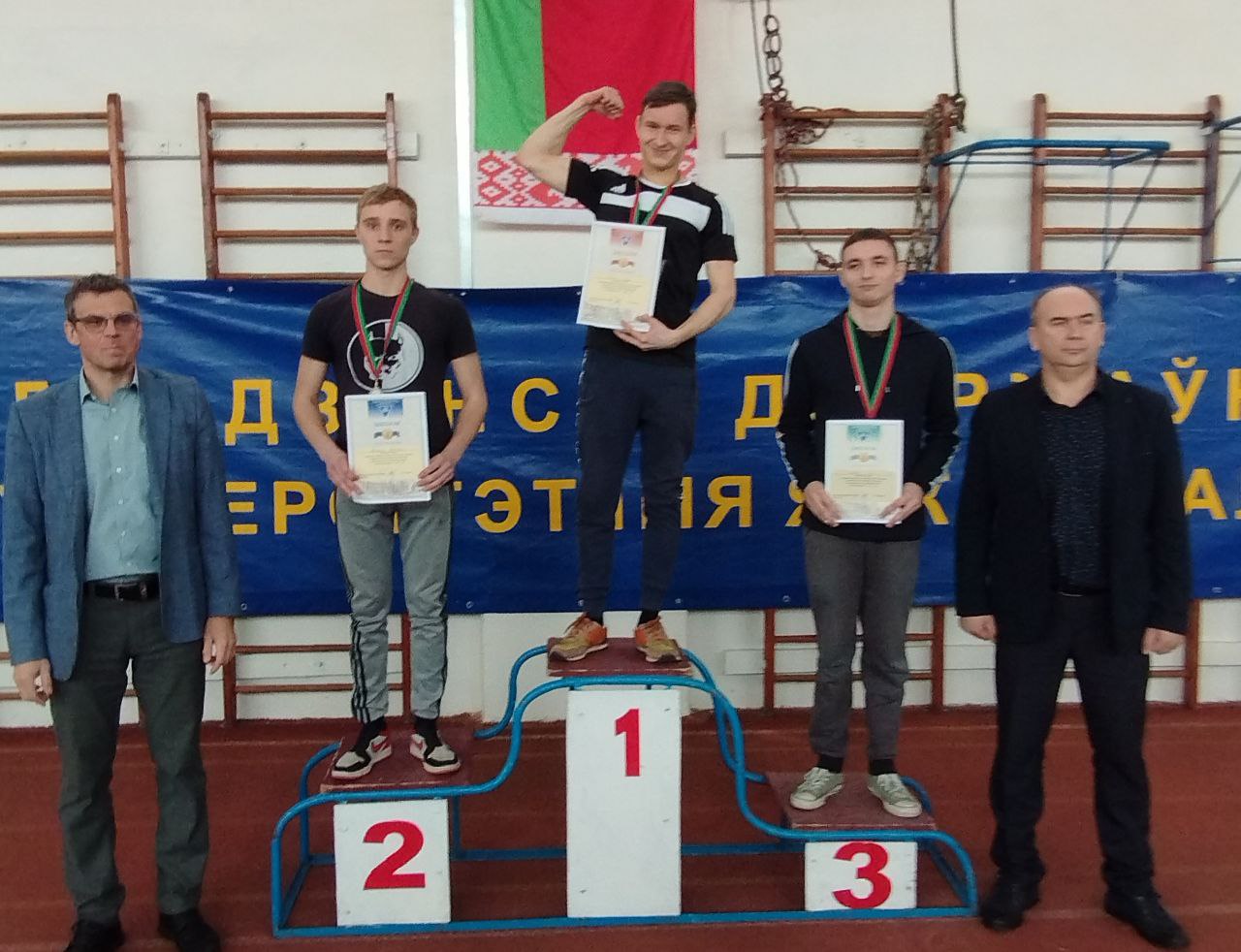 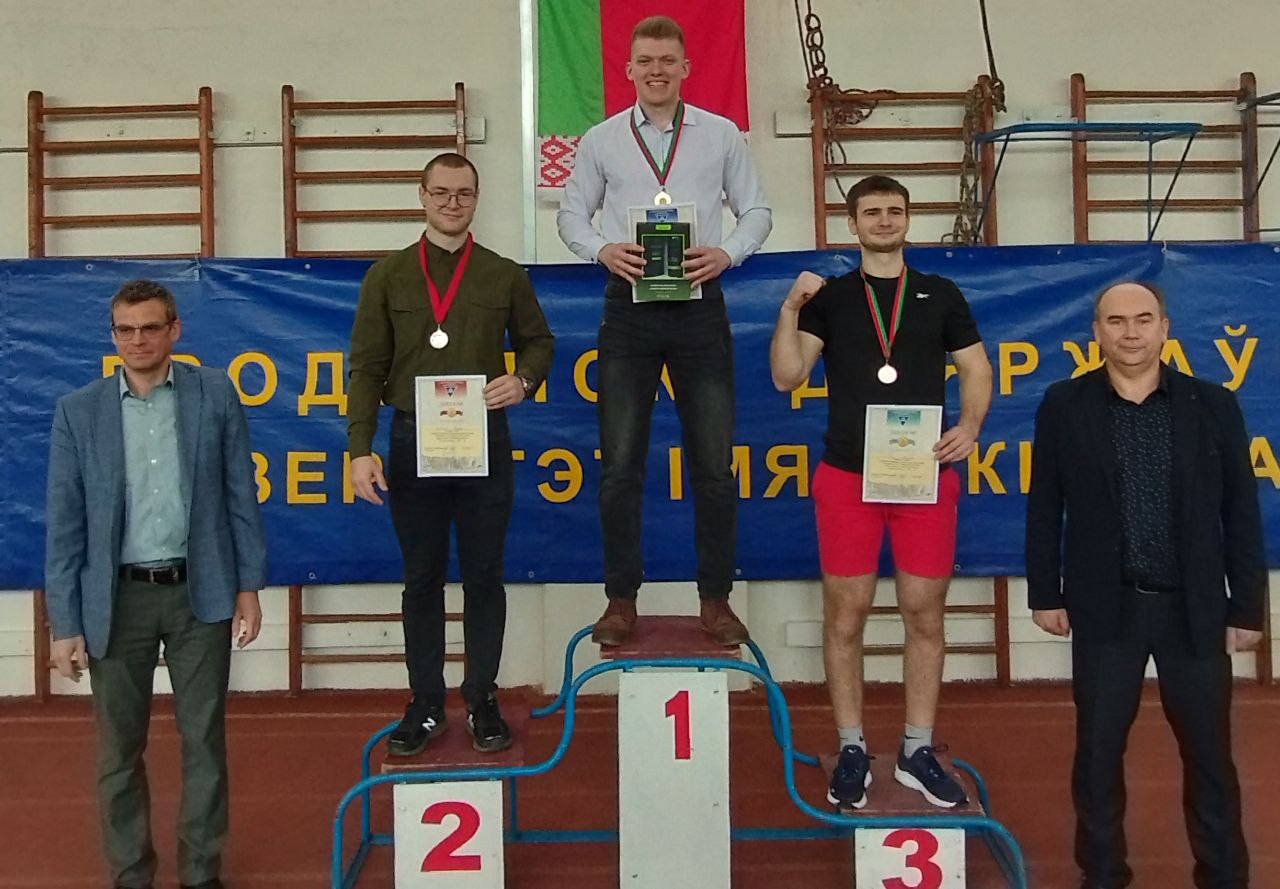 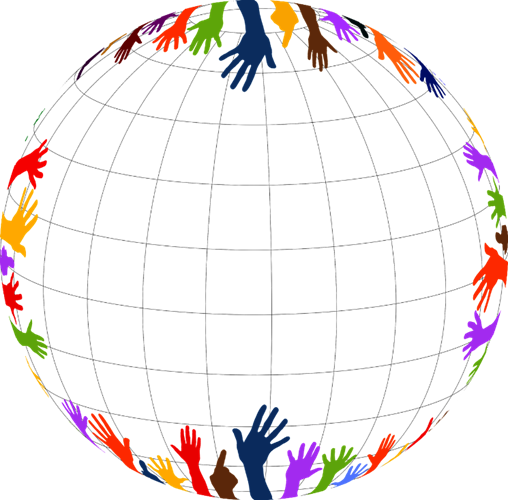 Спасибо ВСЕМ ЗА УЧАСТИЕ В СОРЕВНОВАНИЯХ!